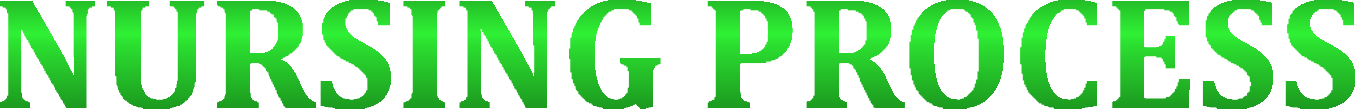 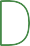 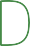 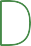 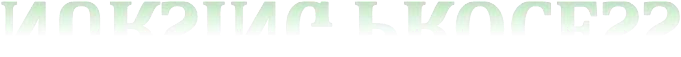 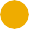 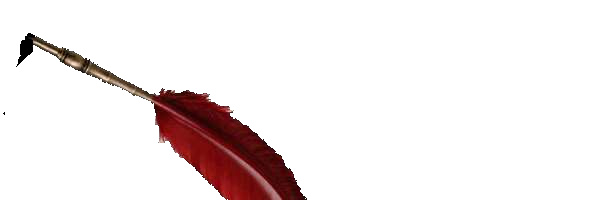 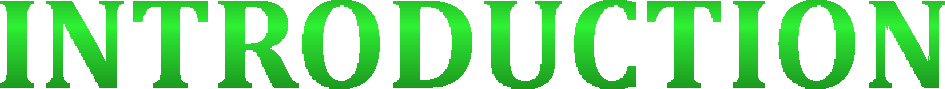 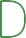 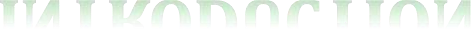 The nursing process entails gathering and  analyzing data in order to identify clients  strengths and potential or actual health  problems and developing and continually  reviewing a plan of nursing interventions  to achieve mutually agreed outcomes
Critical thinking is used throughout  nursing the process
Critical thinking and the creativity it  requires and inspires are key elements in  quality nursing care
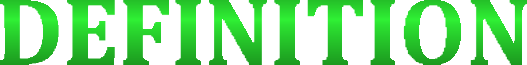 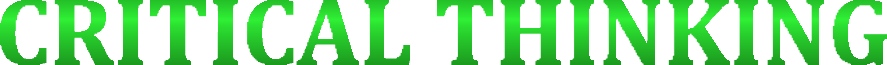 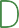 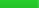 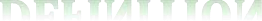 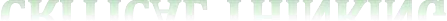 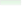 Critical thinking as “ the act of thinking  about thinking – PAUL (1988)

Critical thinking is reasonable, rationale,  reflective, autonomous, creative, fair  and inspires an attitude of inquiry that  focuses on deciding what to believe or  do
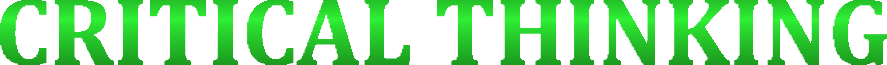 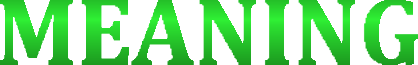 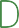 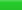 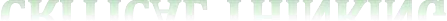 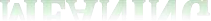 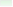 It means capable  of judging  carefully and  accurately
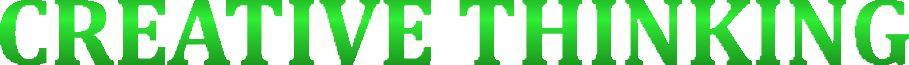 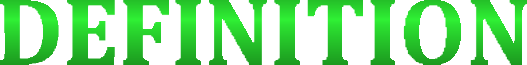 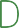 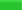 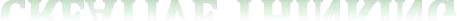 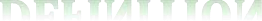 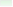 It is thinking that results in  the development of new  ideas and new products –  REILLY & OERMANN (1992)
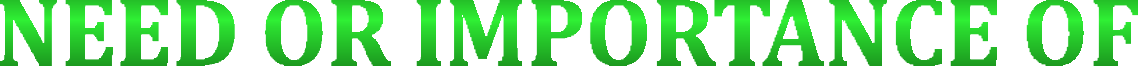 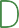 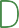 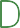 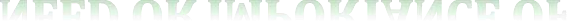 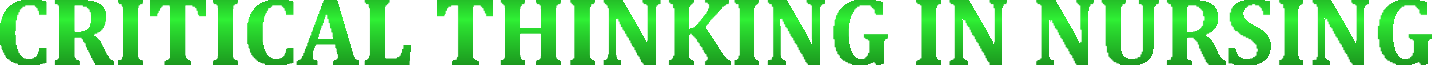 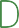 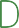 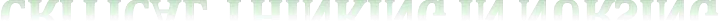 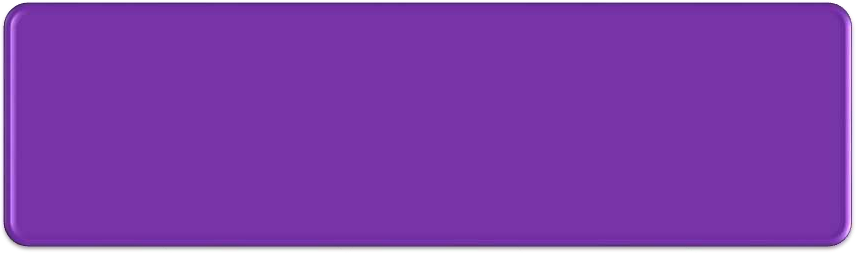 Nurses must be critical thinkers  because of the nature of the  discipline and the nature of their  work
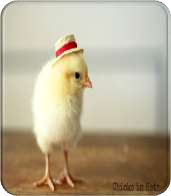 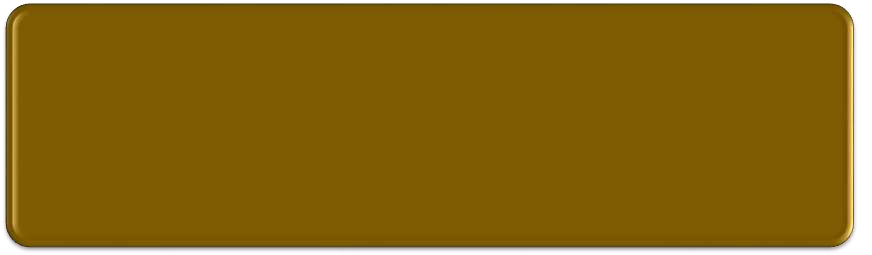 Reilly & Oermann states that one  can think critically about nursing  without a basic knowledge of its  concepts, theories and content
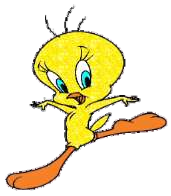 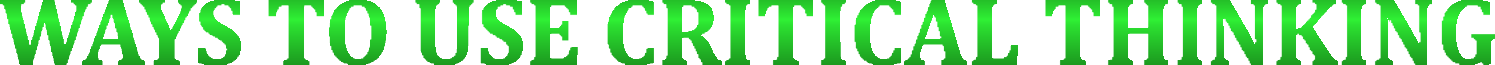 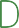 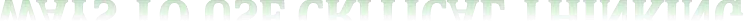 Nurses use knowledge from other  subjects and fields. Eg: The nurse  might use knowledge of anatomy and  physiology of lungs to promote  respiratory function of a patient who  has dyspnoea
Nurses deals with change in stressful  environments. Eg: Emergency  situation, unexpected situation
Nurses
decisions.
makes
important
Eg:	Nurses		must	use  judgement	to		decide
good  which
observations must be reported to  physician immediately and which  can be noted in the client record for  the physician to address later
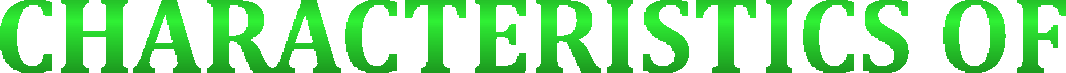 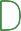 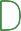 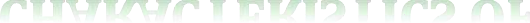 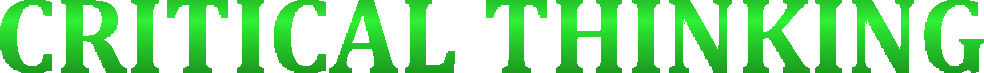 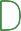 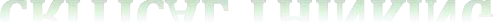 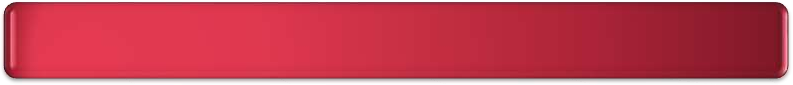 Rationality and reflection
Health, constructive skepticism  Autonomy
Creative thinking
Fair thinking
Focus on what to believe and do
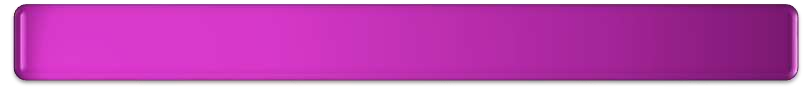 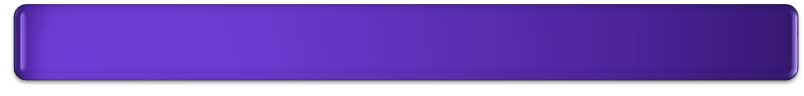 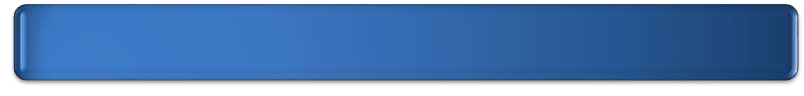 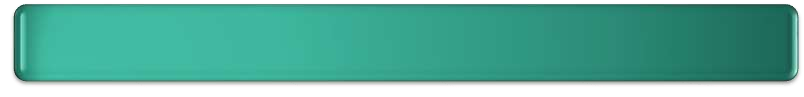 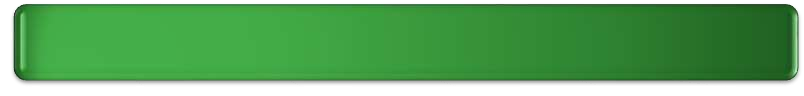 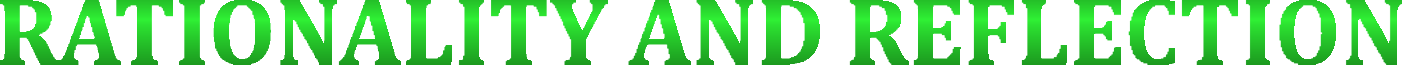 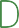 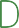 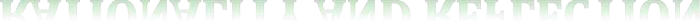 It is based on reasons and evidence  rather than on preference or self  interest
Eg: Vanitha decided to become a nurse  after watching a Remo film in which  nurses were shown as attractive and  heroic
Lilly who thinks more critically asked a  counselor about the job opportunities  available for nurses
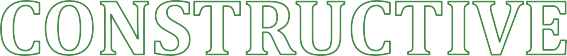 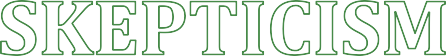 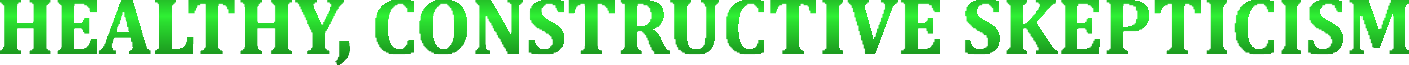 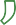 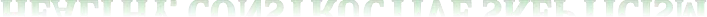 Critical thinkers do not accept or reject  ideas unless they understand them
Eg: When a salesperson insisted that a  new detergent powder was better than  that being used on Sarah’s house. Sarah  asked “ what do you mean by better?  What information do you have to show  that this is so?
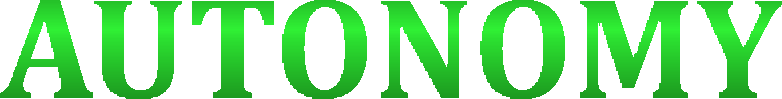 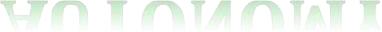 Critical thinkers are not  easily manipulated. They  think for themselves, rather  than being led by their peer  group or passively accepting  the beliefs of others
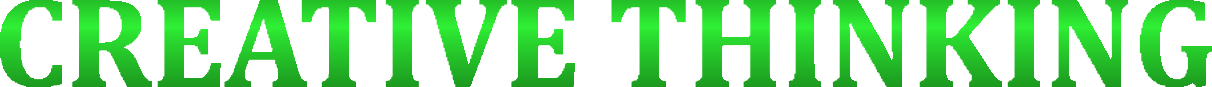 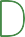 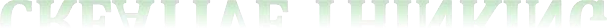 Critical thinkers create original  ideas by finding connections among  thoughts and concepts
Eg: Nurse Mary remembered a song  her mother used to sing to her, and  sang it to help comfort a frightened  child in the hospital
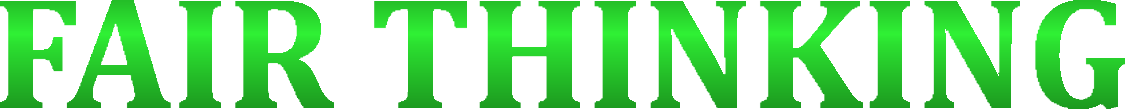 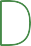 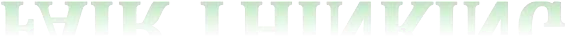 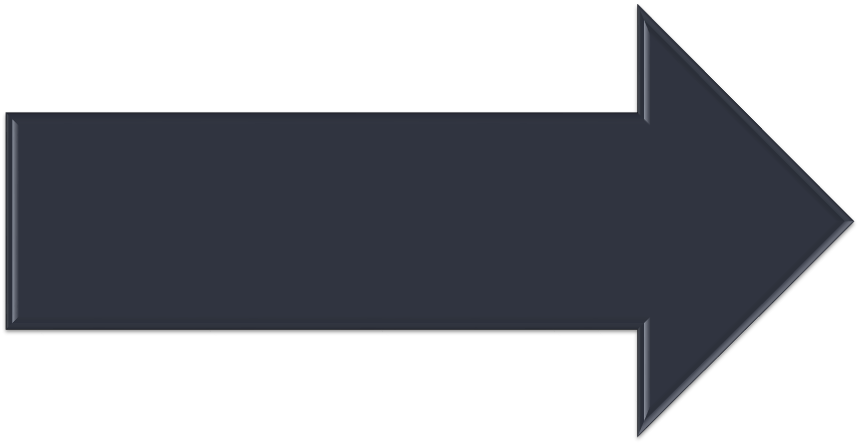 Critical thinking is not biased or one sided. Critical  thinkers recognize the bias and prejudice of others  thinking and seek information from all points of view  before taking a stand or action
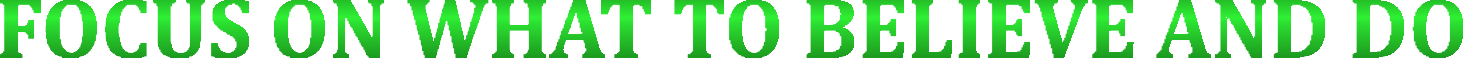 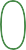 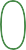 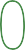 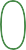 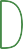 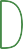 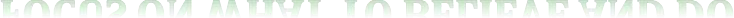 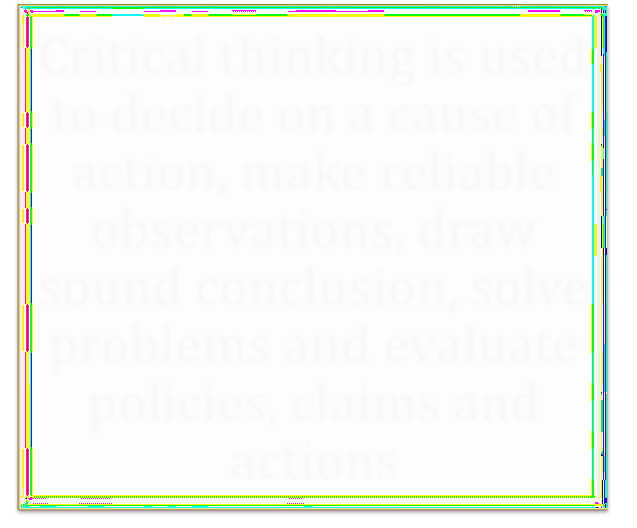 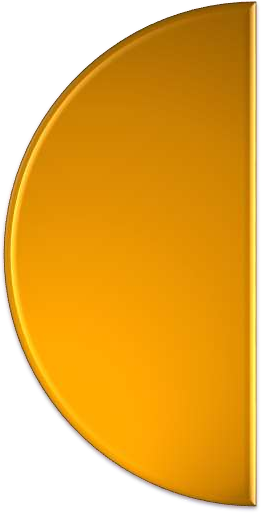 Critical thinking is used  to decide on a cause of  action, make reliable  observations, draw  sound conclusion, solve  problems and evaluate  policies, claims and  actions
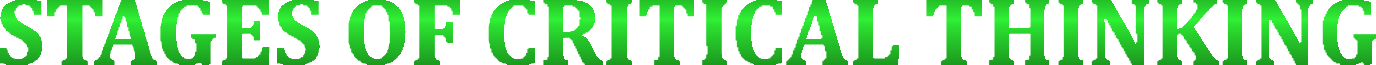 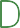 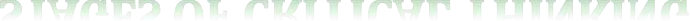 Strader	(1992)	describes  stages in the creative process:
Preparation stage
Incubation stage
Insight stage
Verification stage
four
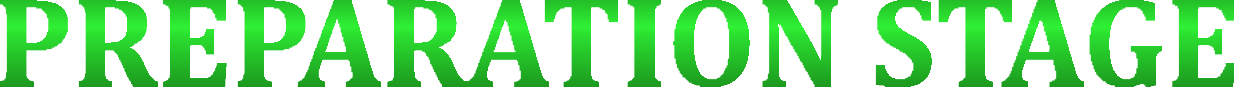 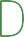 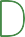 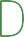 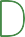 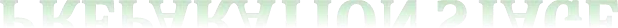 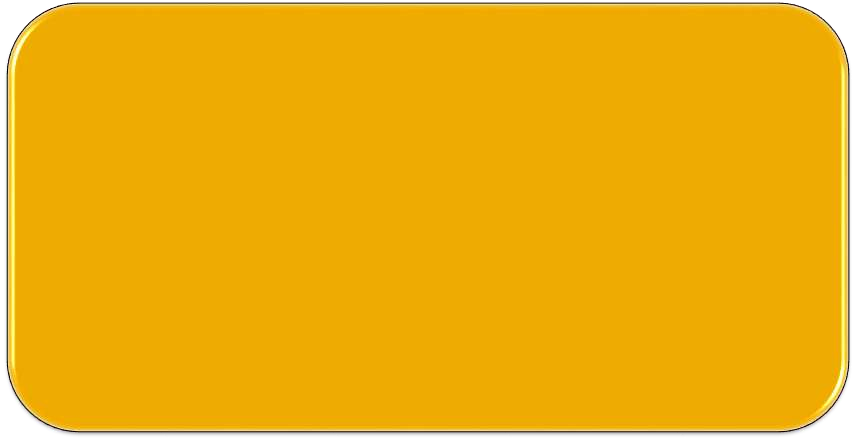 The creative thinker  gathers information  related to the  problem or concern
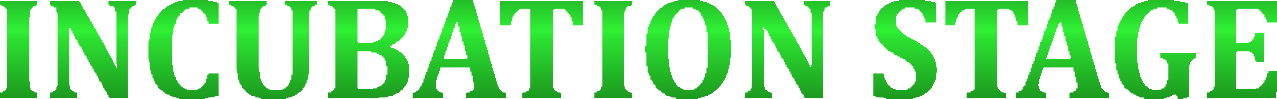 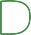 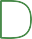 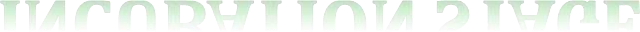 The creative thinker  unconsciously considers  and consciously works or  possible solutions or  decisions
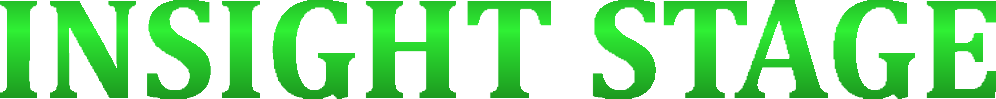 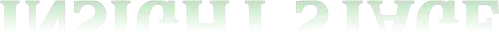 During this stage,  appropriate solutions  emerge and are developed  and the solutions believed  to be most appropriate is  implemented
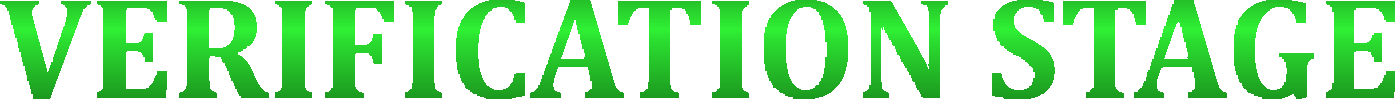 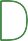 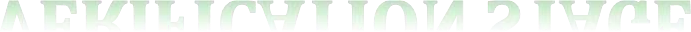 During this stage, the  implemented solution is  evaluated for its  effectiveness
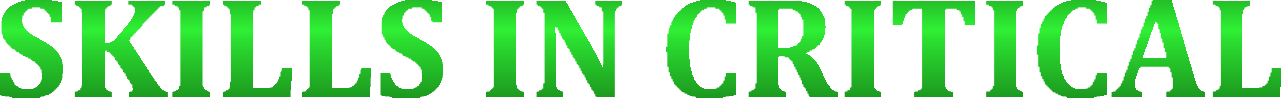 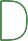 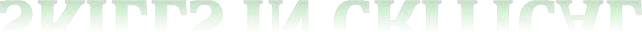 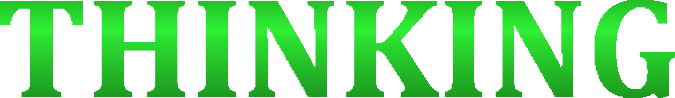 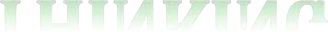 Complex thinking  process such as critical  analysis, problem solving  and decision making  requires the use of  cognitive critical  thinking skills
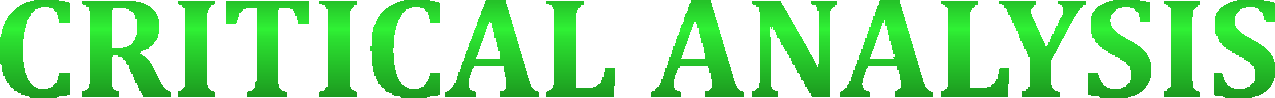 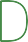 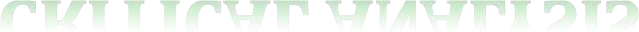 It is a set of questions one can  apply to a particular situation or  idea to determine essential  information and ideas and discard  superfluous information and ideas
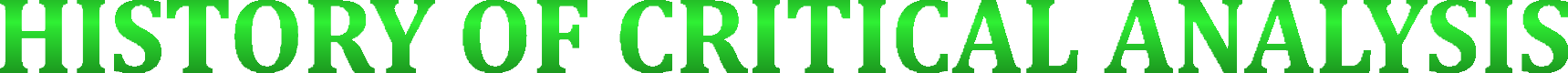 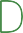 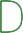 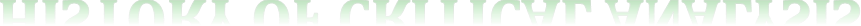 Socrates (born about 470 BC) was a greek  philosopher who developed the Socratic method  of question and answer.
Example:
Is this question important?
What could you assume instead? Why?
How do you know?
What effect would that have?
What are the alternatives?
What are the implications of that?
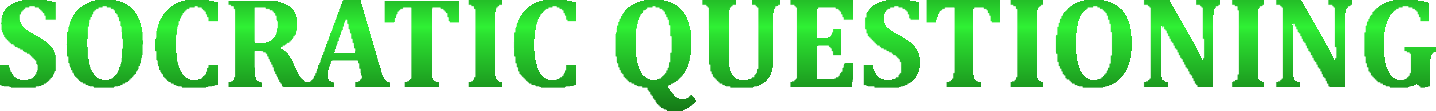 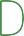 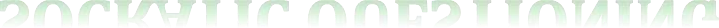 It	is	a	technique	one	can	use	to	look
beneath	the	surface,  examine		assumptions,
recognize	and  search		for
inconsistencies, examine multiple points of  view and differentiate what one knows  from what one merely believes
Example: Nurse should employ this  question method during an end of shift  report, review a history, planning care
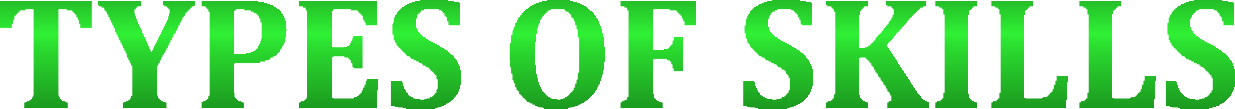 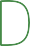 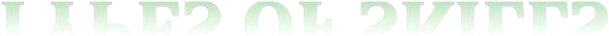 There are two types of skills  used in critical thinking.  They are:
Inductive reasoning
Deductive reasoning
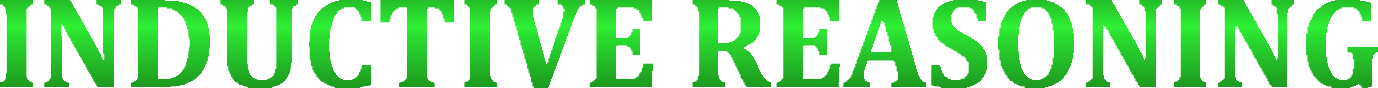 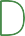 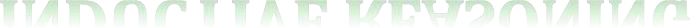 Inductive reasoning generalizations are formed  from a set of facts or observations	( specific  to general)
Example: The nurse who observes that a patient  has dry skin, poor skin turgor, sunken eyes and  decreased urine output may make the  generalization that the patient appears  dehydrated
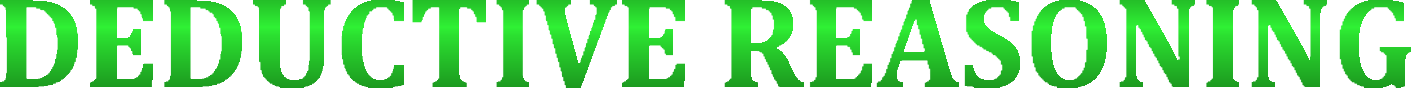 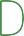 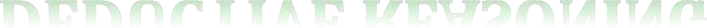 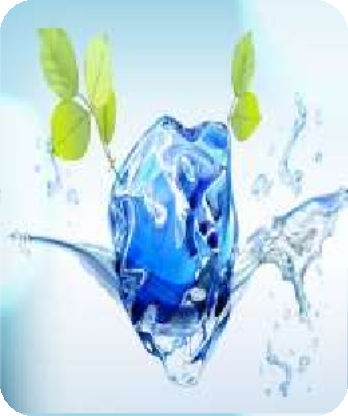 It	is	reasoning	from	the	general  to specific
Example: The nurse who uses  the Maslows Hierarchy of needs  might categorizes data and  define clients problem in items  of elimination, nutrition or  protection needs
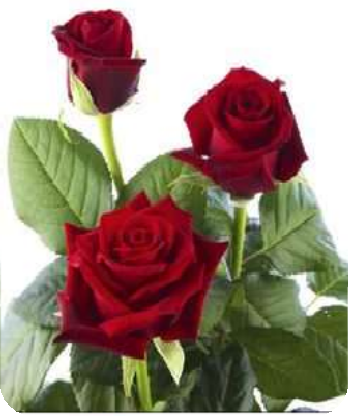 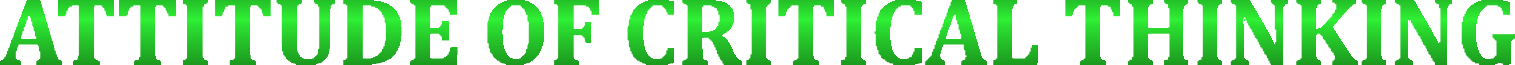 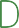 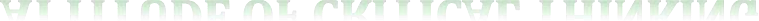 Paul (1995) explained the following attitudes:
Independence of thought
Fair mindedness
Insight into ego centricity and socio centricity
Intellectual humility and suspension of judgement
Intellectual courage
Integrity
Perseverance
Confidence in reason Interest in exploring both  thoughts and feelings
Curiosity
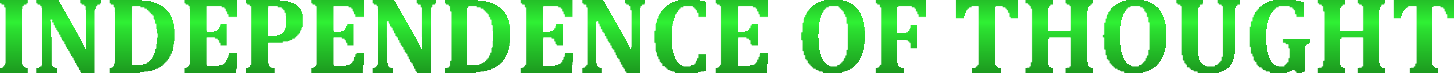 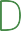 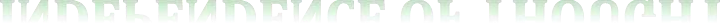 Critical thinking  requires that  individuals think  for themselves
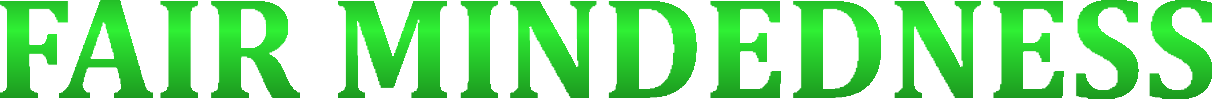 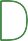 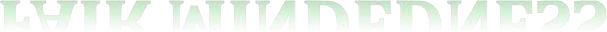 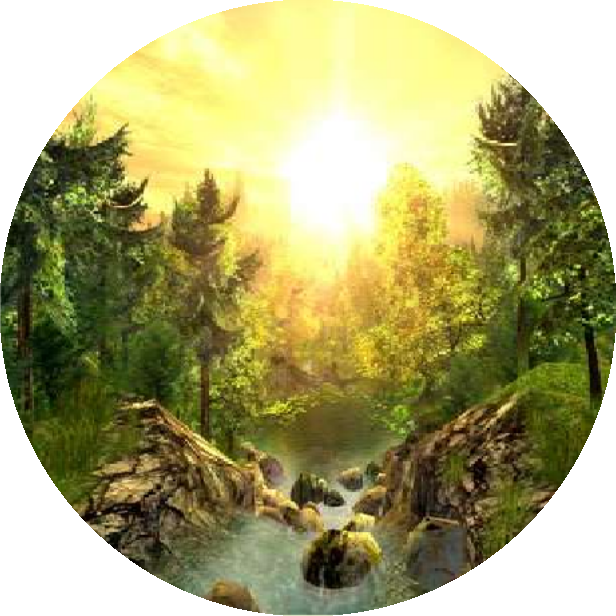 Critical thinkers are fair  minded, assessing all  viewpoints with the same  standards and not basing  their judgments on personal  or group bias or prejudice
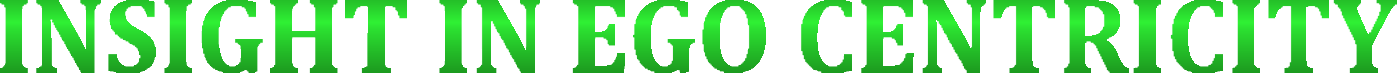 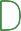 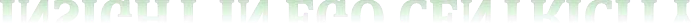 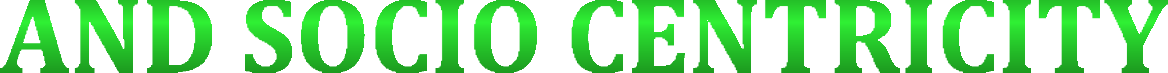 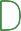 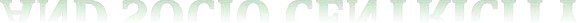 Critical thinkers are open to the  possibility that their personal  biases or social pressures and  customs could unduly affect  their thinking
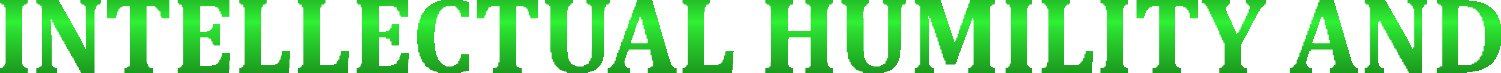 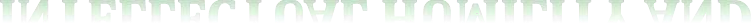 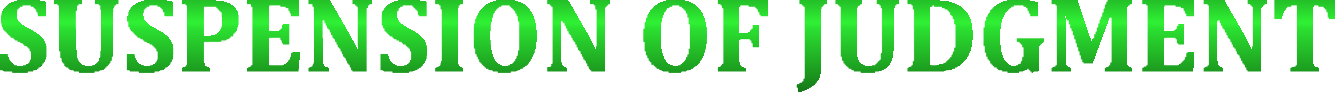 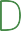 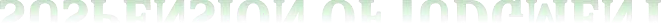 Intellectual humility  means having an  awareness of the  limits of ones  knowledge
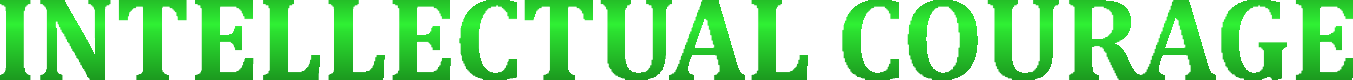 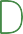 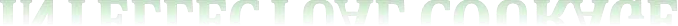 One is willing to consider  and examine fairly ones  own ideas or views  especially those to which  one may have a strongly  negative reaction
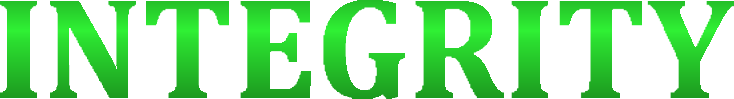 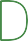 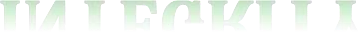 It requires that individuals  apply the same rigorous  standards of proof to their  own knowledge and beliefs as  they apply to the knowledge  and beliefs of others
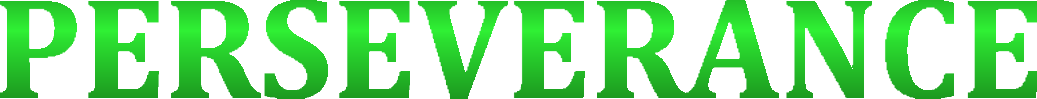 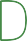 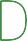 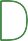 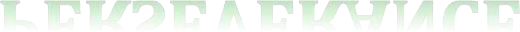 It means finding  effective  solutions to client  and nursing  problems
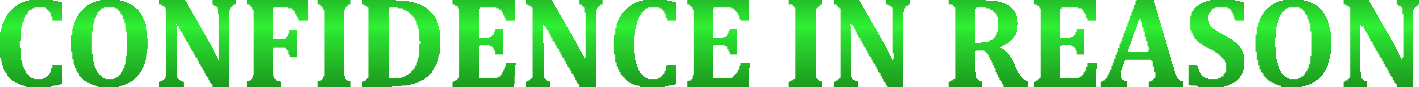 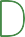 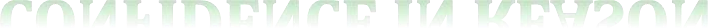 Critical thinkers believes the  well reasoned thinking will lead  to trust worthy conclusions
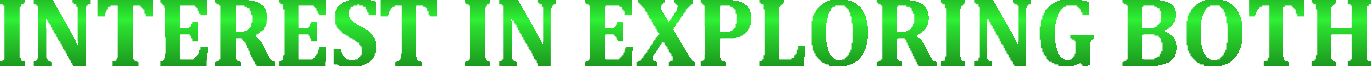 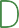 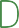 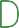 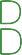 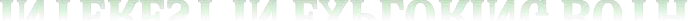 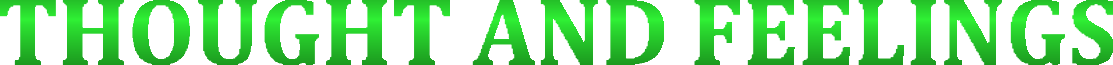 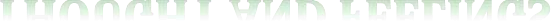 A critical thinkers  knows that emotions  can influence thinking  and that after feelings  underlie thoughts
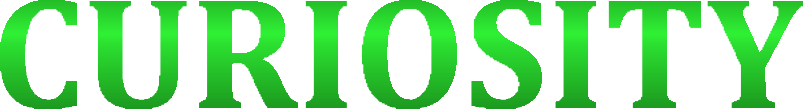 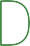 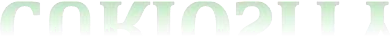 The internal conversation going on  within the mind of a critical thinker is  filled with questions
Example:
Why do we believe this?
The curious individual may value  tradition but is not afraid to examine  traditions to be same they are still  valid
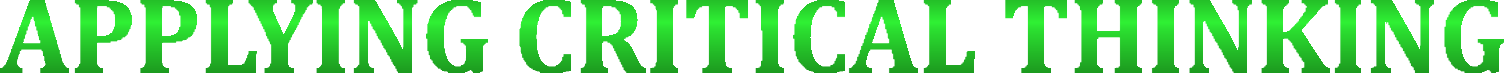 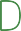 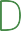 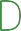 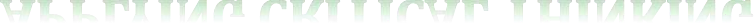 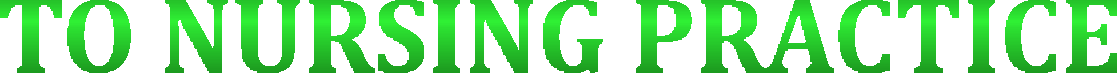 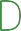 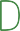 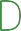 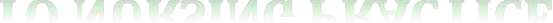 Using critical thinking to develop a  plan of nursing care requires  considering the human factors that  might influence the plan
Nurses must use critical thinking skills  in all practice settings – acute care,  ambulatory care, extended care and in  the home & community
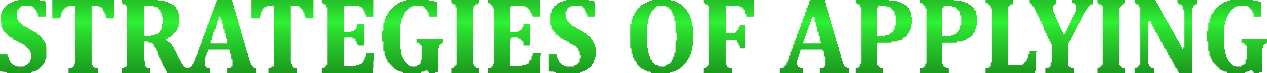 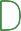 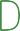 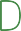 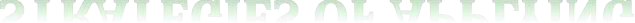 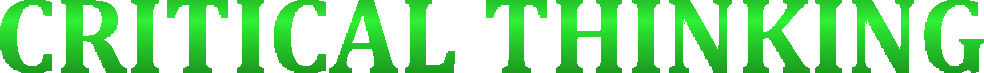 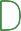 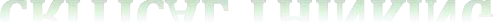 Fonteyn	(1998)
identified	12
predominant thinking strategies  used by nurses, regardless of their  area of clinical practice
Recognizing a pattern
Setting priorities
Searching for information
Generating hypothesis
Making predications  Forming relationships
Starting a preposition (if – then)
Asserting a practice role  Making choices (alternatives)  Judging the value
Drawing conclusions  Providing explanations
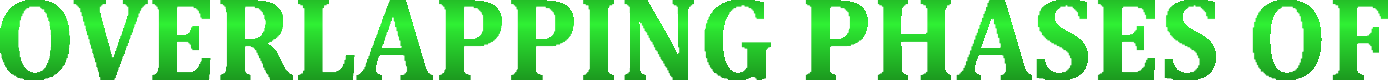 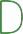 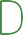 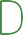 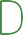 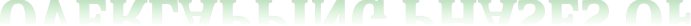 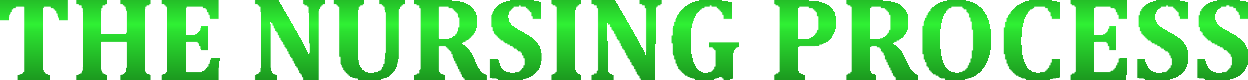 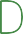 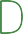 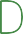 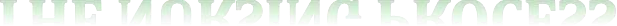 Indicates the five overlapping phases of the nursing  process. Each phase depends upon the accuracy of the  proceeding phases. Each phase involves critical thinking

Assessing
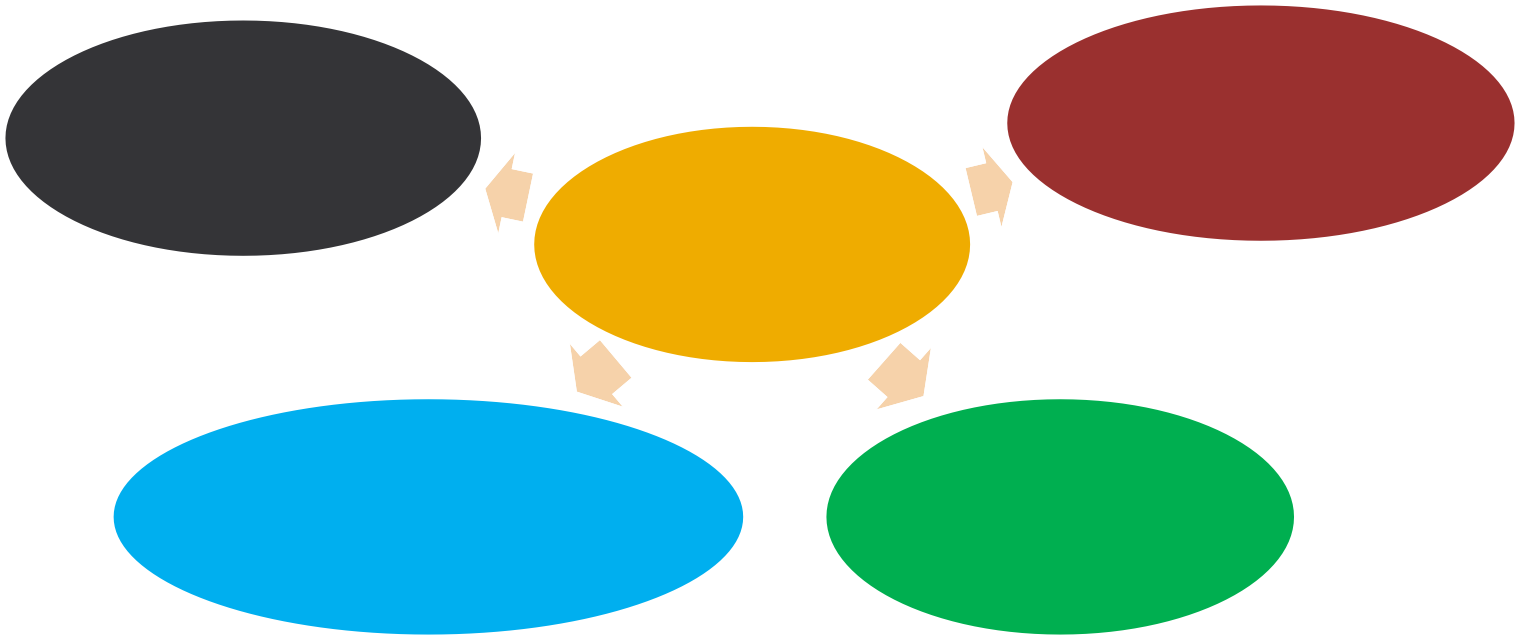 Diagnosing
Evaluating
Critical  Thinking
Implementing
Planning
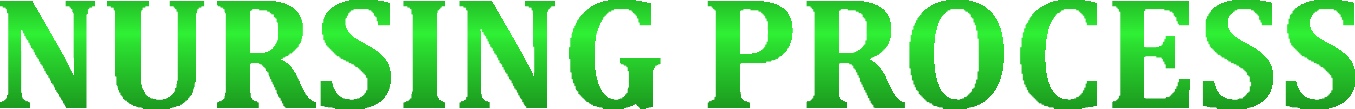 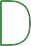 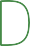 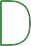 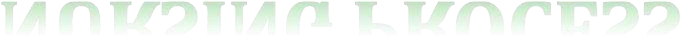 providing individualized nursing care

Nursing process is a process is used to  identify, diagnose and treat human  response to health and illness –  American Nurses Association
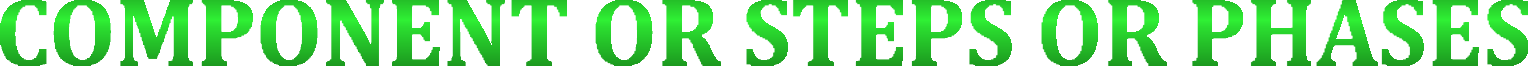 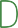 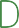 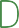 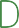 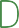 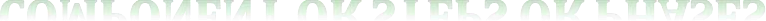 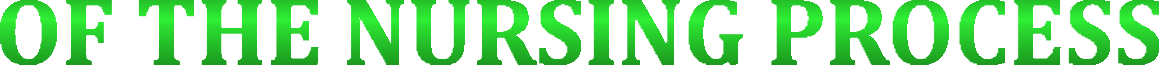 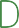 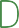 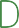 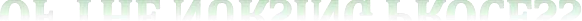 Assessment
Evaluation
Diagnosis
Planning
Implementation
Collection of information  about patients health condition
Identify the patients  problems from collected data
Set the goal of care and  started and identify appropriate nursing  actions
Putting   the plan
into action
Evaluate if goals are
achieved or not
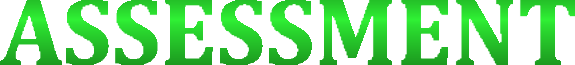 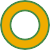 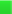 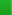 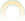 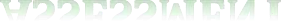 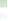 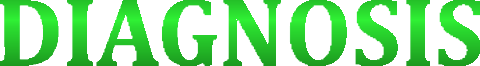 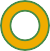 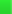 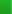 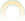 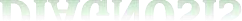 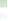 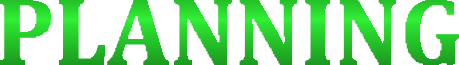 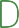 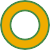 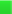 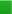 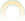 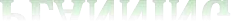 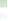 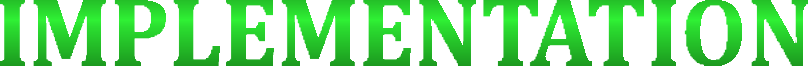 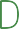 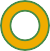 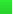 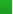 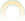 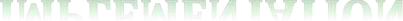 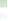 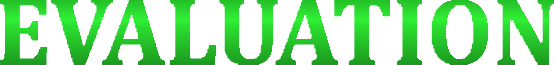 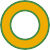 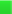 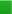 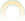 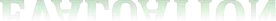 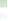 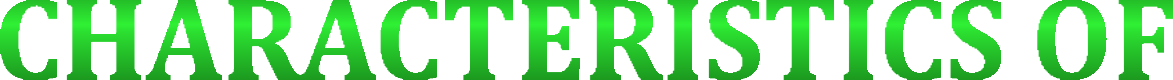 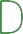 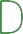 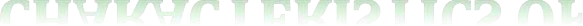 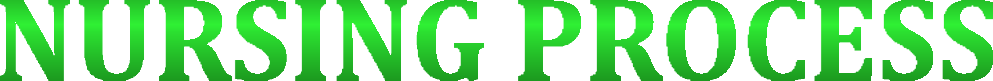 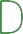 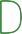 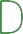 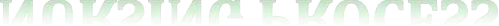 System is open and flexible

Meet the unique needs of individual, family, group or  community

It is cyclic and dynamic

Should be client centered

Should be planned and goal directed
It is interpersonal and collaborative

It permits creativity for the nurse and patient to solve  the stated health problems

It emphasizes feedback, which leads either to re  assessment of the problem or to revision of the care plan


It is universally applicable
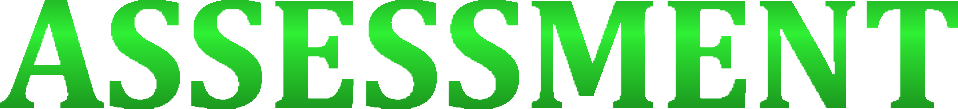 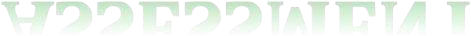 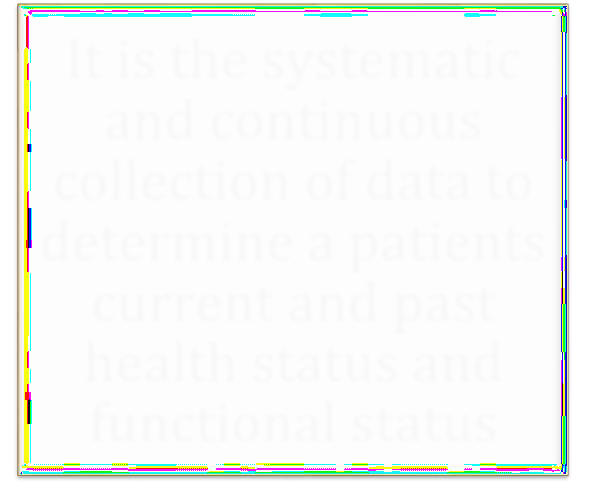 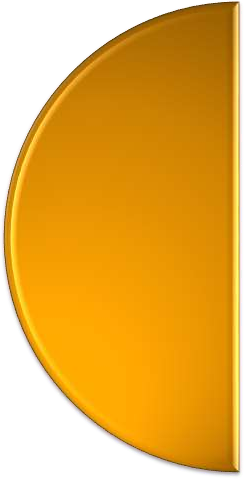 It is the systematic  and continuous  collection of data to  determine a patients  current and past  health status and  functional status
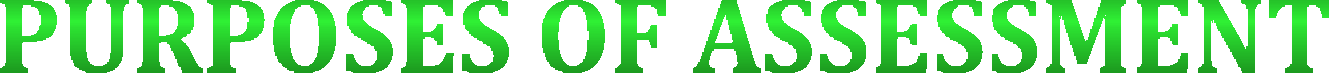 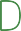 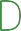 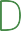 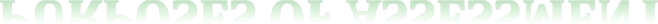 To establish a data base ( all information  about client)
Nursing health history
Physical Assessment
Results of laboratory & diagnostic tests
Patient’s response to health concerns or  illness
Ability to manage health care needs
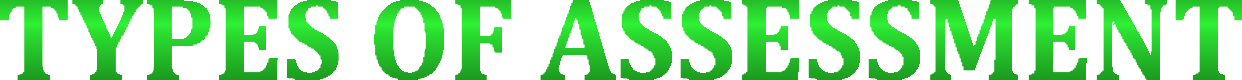 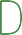 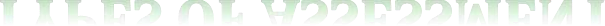 Initial Comprehensive Assessment
Problem Focused Assessment  Emergency Assessment

Time Lapsed Assessment
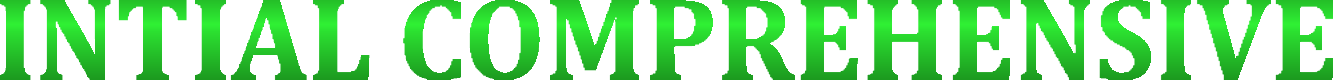 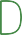 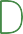 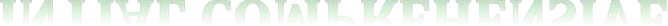 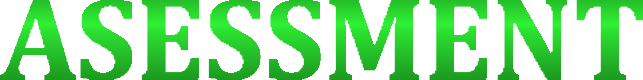 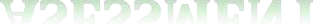 Performed with in specified time after  admission to a health care agency
Also called an admission assessment
Example: Nursing Admission Assessment

To evaluate health status
To identify functional health patterns
To provide an in depth comprehensive  databases
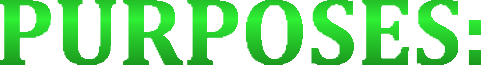 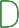 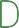 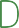 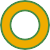 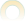 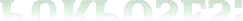 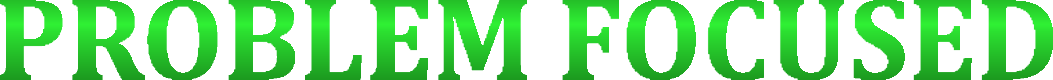 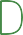 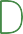 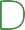 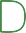 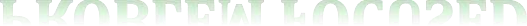 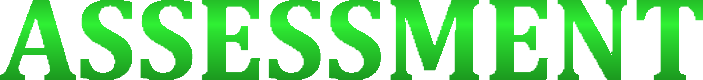 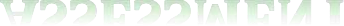 Collects data about a problem that has  already been identified
Ongoing process integrated with  nursing care
Nurse determines whether problem still  exist and whether the status of the  problem has changes
Example: Hourly assessment of  patient’s fluid intake and urine output
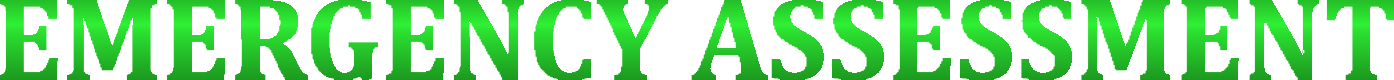 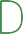 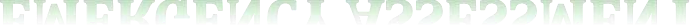 Occurs during any life threatening  condition
Any physiologic or psychologic  crisis of the client
Example: Rapid assessment of  patient’s vital signs during cardiac  arrest
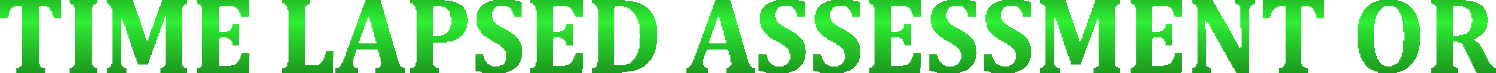 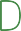 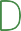 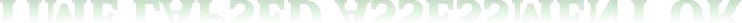 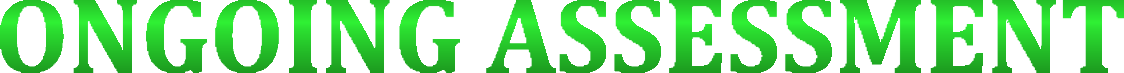 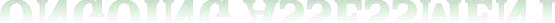 Several	months	after	initial  assessment
Evaluate	the	changes	in	the	clients  health & functional status
Example:
Periodic output patient clinic visits
Home health visits
Health & development screening
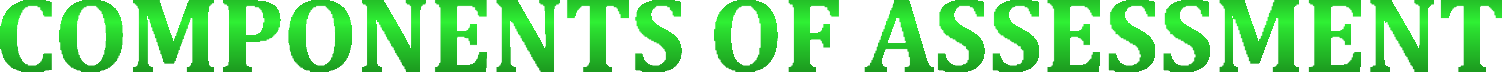 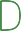 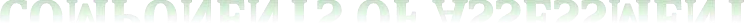 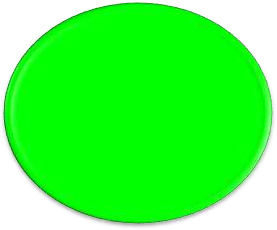 Collection  of data
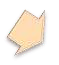 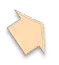 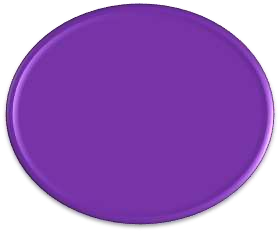 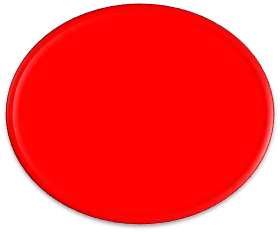 Document  data
Organize  data
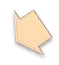 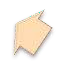 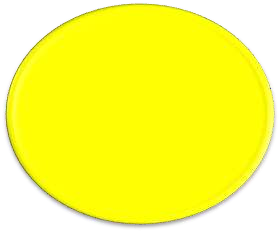 Validate  data
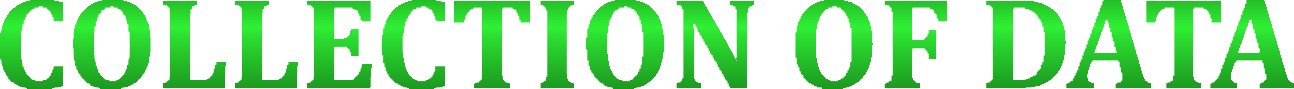 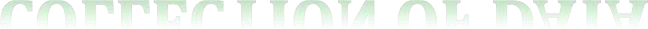 It is the process of gathering information about a  patients health status
Includes physical, psychological, emotion, socio  cultural, spiritual factors that may affect clients  health status

Includes past health history of client ( allergies,  past surgeries, chronic diseases, use of folk healing  methods), present problems of client (pain,  nausea, vomiting etc)
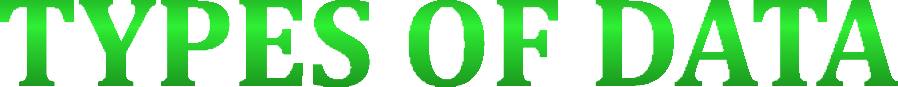 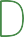 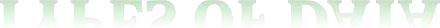 It	referred
to	as
can	be
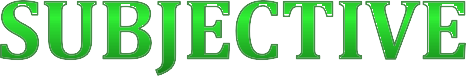 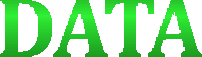 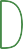 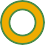 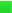 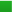 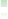 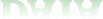 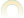 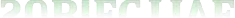 symptoms	or	sensations	and
described by that affected person or patient
Example: Pain, itching, tinnitus, feeling of  worry
It referred to as signs,  are detectable by an observer mainly using  inspection, percussion, palpation or  auscultation
Example: Pallor, Diaphoresis, Jaundice, BP –  150/100 mmhg
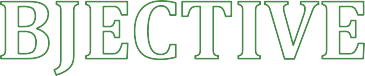 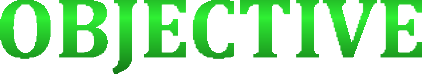 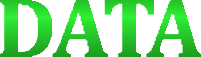 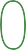 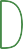 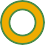 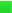 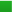 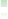 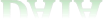 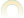 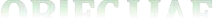 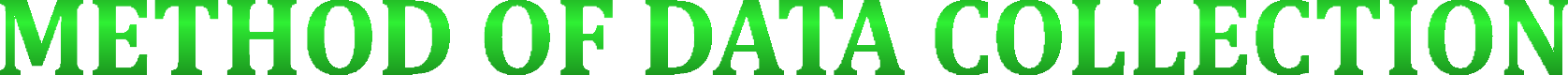 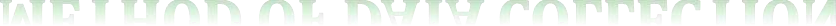 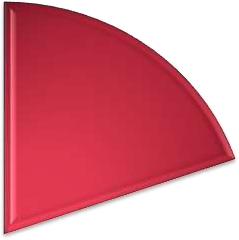 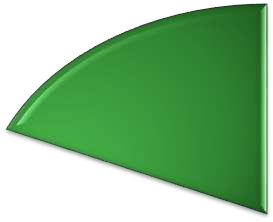 Interview
Auscultation
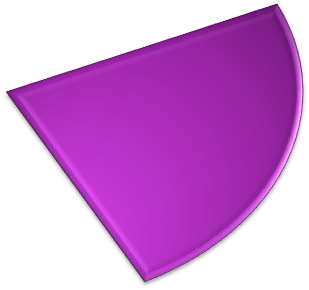 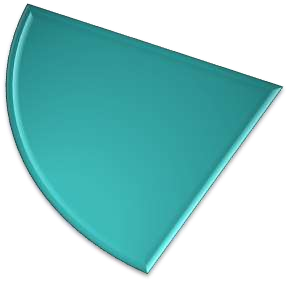 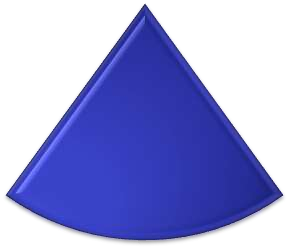 Percussion
Observation
Palpation
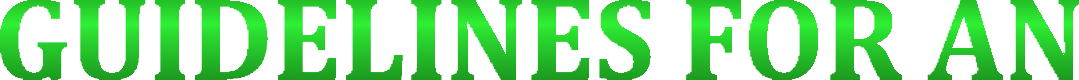 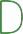 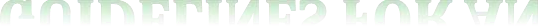 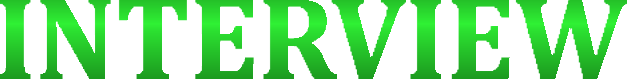 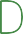 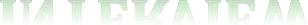 Listen	attentively,	using	all	your  senses
Speak slowly and clearly
Use language that client understand
Clarify	points	that	are	not  understood
Plan	questions	to	follow	a	logical  sequence
Ask only one question at a time
Allow the patient to clarify the asked question,  if need
Do not impose your own values on the patient
Avoid using personal examples
Non verbally convey respect, concern, interest  and acceptance
Use and accept silence to help the patient  search for more thoughts or to organize them
Use eye contact and be calm, unhurried and  sympathetic
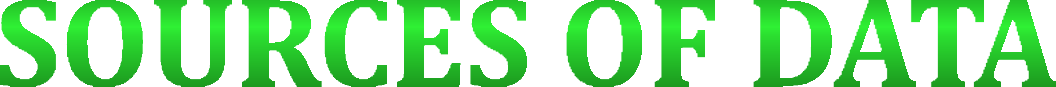 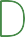 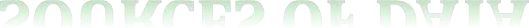 Data directly  gathered from the patient using  interview and physical examination
Data  gathered from family members,  significant others, medical records/  charts, health team members and  journals/ literature
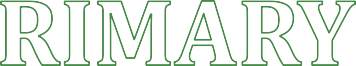 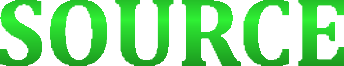 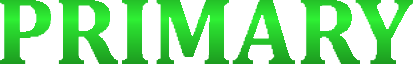 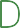 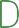 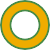 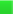 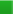 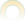 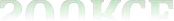 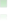 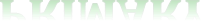 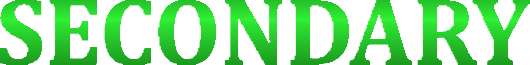 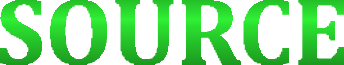 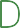 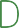 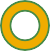 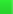 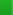 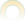 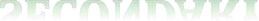 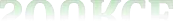 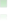 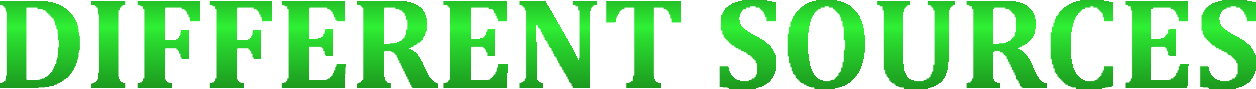 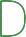 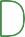 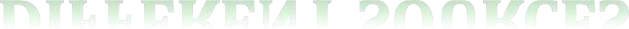 Patient
Support peoples
Family friends
Friends
Care givers
Client records
Medical records
Diagnostic reports
Lab reports
Treatment charts
Health care professional
Physician
Nurses
Physiotherapist
Social workers
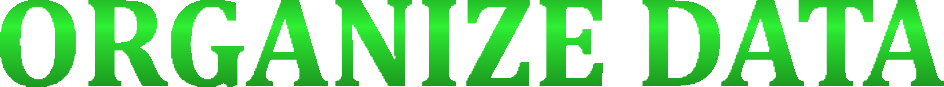 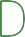 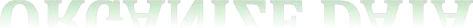 It	uses	a	written	or	computerized	format	that  organizes assessment data systematically
Nurse	organize	the	information	into	meaningful  clusters
A cluster is a set of signs and symptoms that are  grouped together in a logical order
Example:
Self care need
Physiological need
Adaptation need
Coping need
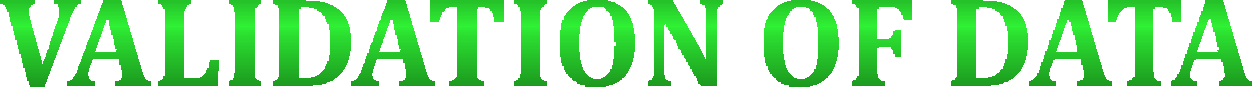 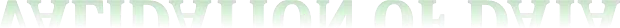 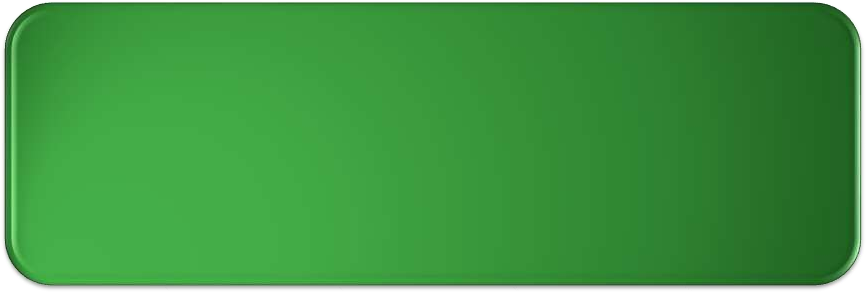 Validation of collected data  involves comparing the data with  another source

Validation is the act of double  checking or verifying data to  confirm that they are accurate  and factual
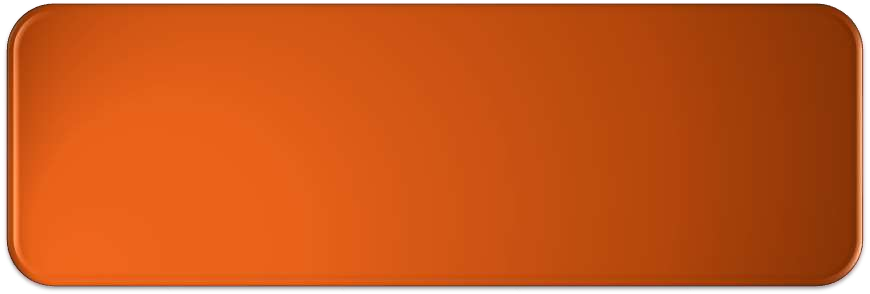 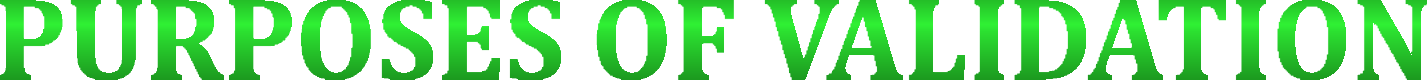 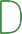 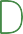 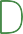 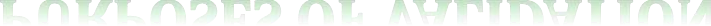 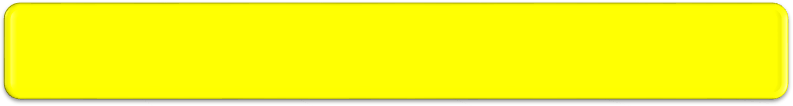 Ensure that data collection is complete

Ensure that objective and subjective data agree

Obtain	additional	data	that	may	have	been  overlooked

Avoid jumping to conclusion

Differentiate cues and inferences
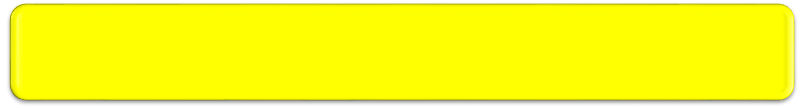 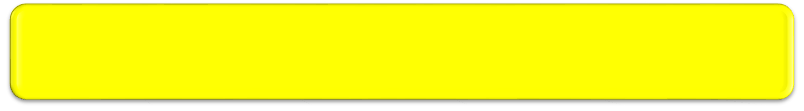 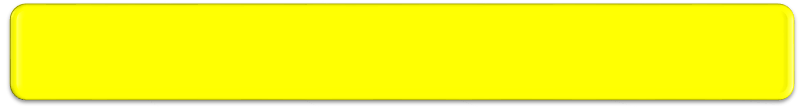 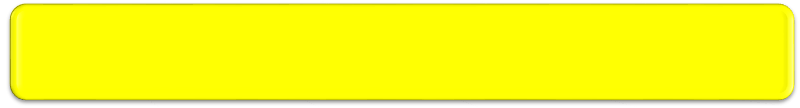 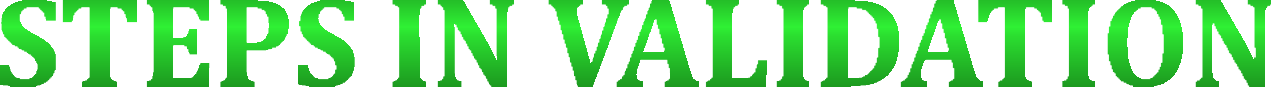 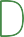 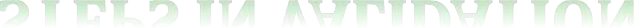 Deciding whether the data require  validation
Determining ways to validate the data
Identifying areas where data are  missing
Failure to validate data may result in  premature closure of assessment or  collection of inaccurate data
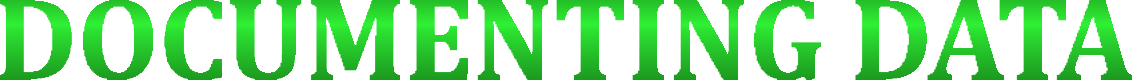 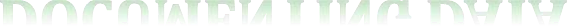 To complete the assessment phase, the  nurse records patient data
Accurate documentation is essential and  should include all data collected about the  patients health status
Data are recorded in a factual manner and  not interpreted by the nurse
Example: The nurse records the patient’s  breakfast intake (objective data) as “ coffee  200ml, Idly – 4 Nos, Sambar – 200ml, rather  than as “appetite good” ( a judgment)
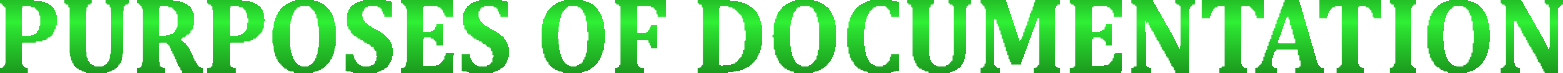 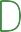 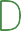 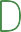 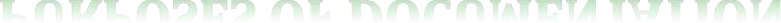 Provides chronological source of client assessment  data

Ensure that information about the client and family  is easily accessible to members of the health care  team
Establishes	a	basis	for	screening	for	proposed
diagnosis

Act as a source of information to help diagnose new
problems

Offers	a	basis	for	determining	the	educational  needs of the client, family and significant others
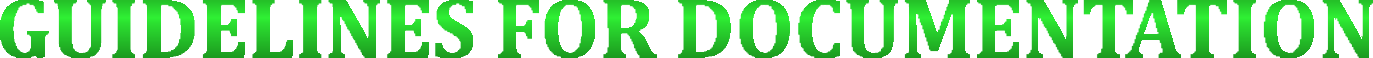 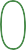 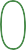 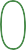 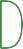 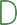 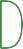 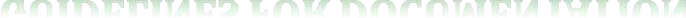 Document legibly or print neatly in un erasable ink
Use correct grammar and spelling
Avoid wordiness that creates redundancy
Use phrases instead of sentences to record data
Record data findings objectively with sequence
Avoid short form of words
Record	complete	information	and	details	for	all  client symptoms or experiences
Support	objective	data	with	specific	observations  obtained during physical examination
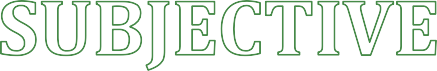 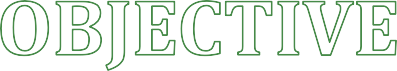 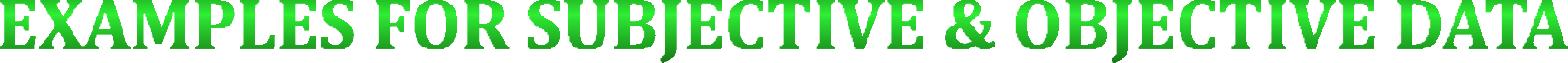 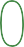 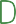 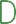 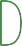 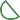 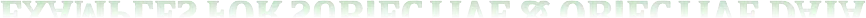 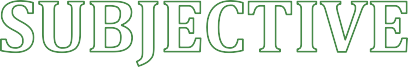 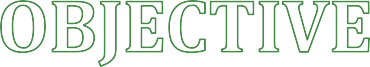 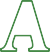 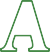 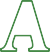 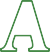 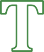 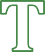 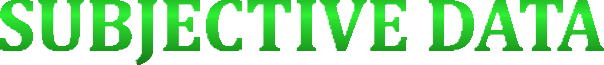 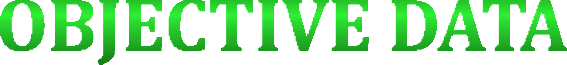 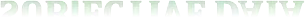 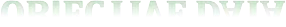 Patient said that  he / she is  having vomiting
On observation patient  is having:
Vomiting
Nausea
Dehydration
Color of vomit is green
Active bowel sounds  auscultated in all 4  quadrants'
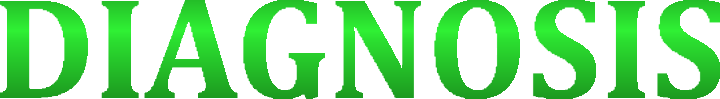 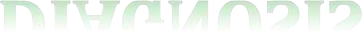 Diagnosing is the second phase of  the nursing process, in which the  nurse interprets assessment data,  identifies client strengths and health  problems and formulate diagnostic  statements
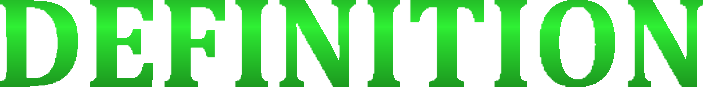 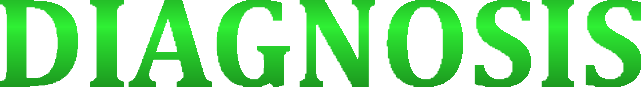 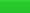 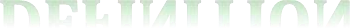 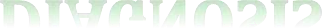 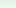 It	is	a
clinical	judgment	about  family		or	community
individual,
responses to actual and potential health  problems / life processes – NANDA -  2003
NANDA – North American Nursing  Diagnosis Association
Characteristics of nursing  diagnosis
It states a clear and concise health problem
It is derived from existing evidences about the client
 It is potentially amenable to nursing therapy
 It is the basis for planning and carrying out nursing care
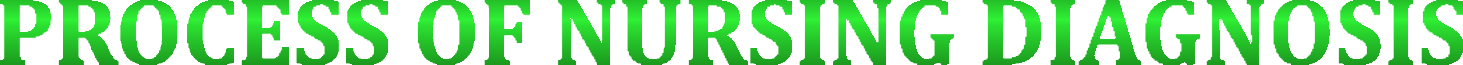 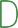 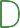 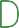 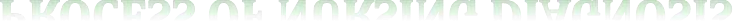 There are three process:
Analyze Data
Identify	the	health	problems,  risks and strengths
Formulate diagnostic statements
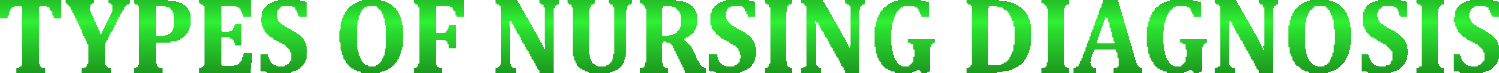 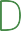 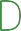 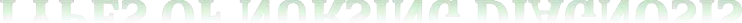 There	are	five	types	of	nursing  diagnosis:
Actual Diagnosis
Risk Nursing Diagnosis
Possible Nursing Diagnosis
Syndrome Diagnosis
Wellness Diagnosis
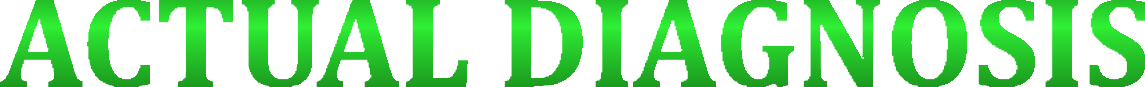 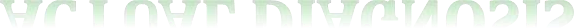 It is a client problem that is present  at the time of the nursing  assessment.
It is based on the presence of  associated signs and symptoms
Example:
Ineffective Breathing Pattern
Anxiety
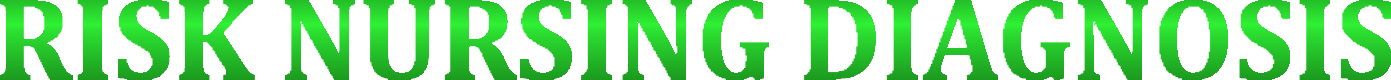 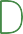 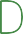 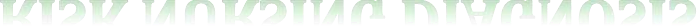 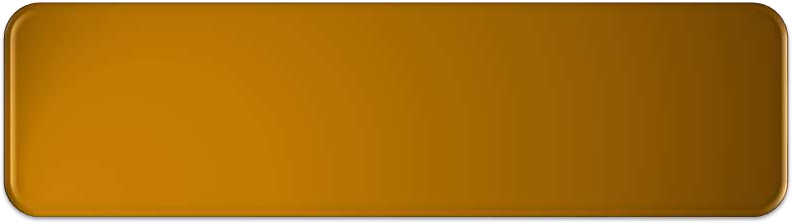 It is a clinical judgment that a problem  does not exist, but the presence of risk  factors indicates that a problem is likely  to develop unless nurses intervention
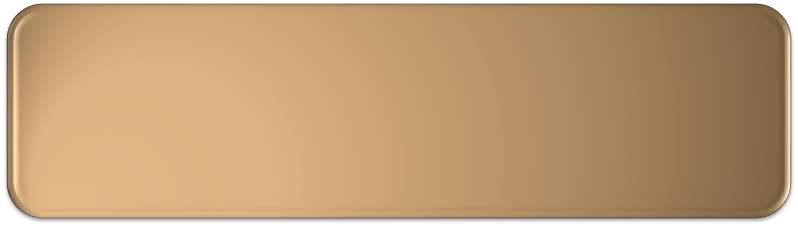 Example:	Risk	for	infection,	Risk	for  complication
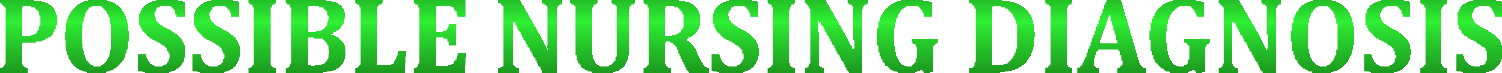 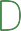 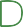 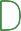 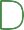 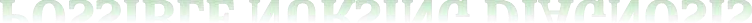 It is one in which evidence about a health  problem is incomplete or unclear
Eg: An elderly widow who lives alone is  admitted to the hospital. The nurse notices  that she has no visitors and is pleased with  attention and conversation from the nursing  staff
The nurse may write a nursing diagnosis of  possible social isolation related to unknown  etiology
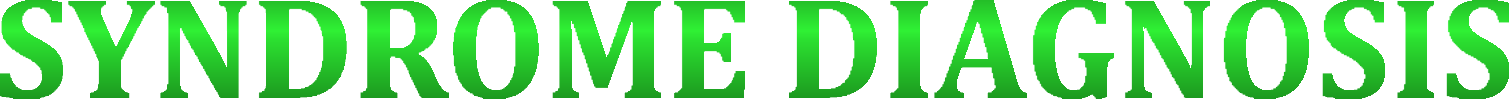 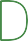 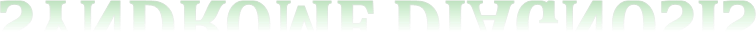 It is a diagnosis that is associated  with a cluster of other nursing  diagnosis
Eg:
Disuse	syndrome	(long	term	bed  ridden patients)
Impaired physical mobility
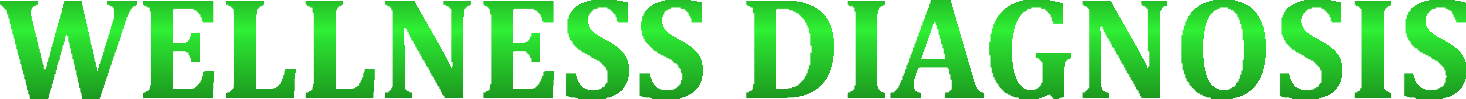 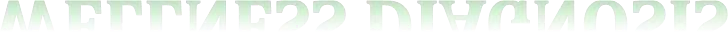 It is one indicating a healthy response of  a patient who desire a higher level of  wellness
Eg:
Individual coping
Family coping
Potential	for	enhanced	spiritual	well  being
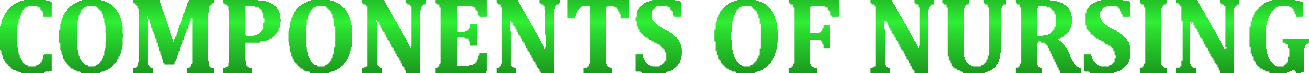 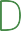 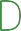 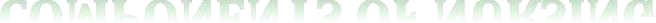 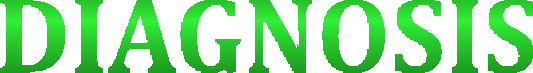 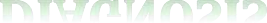 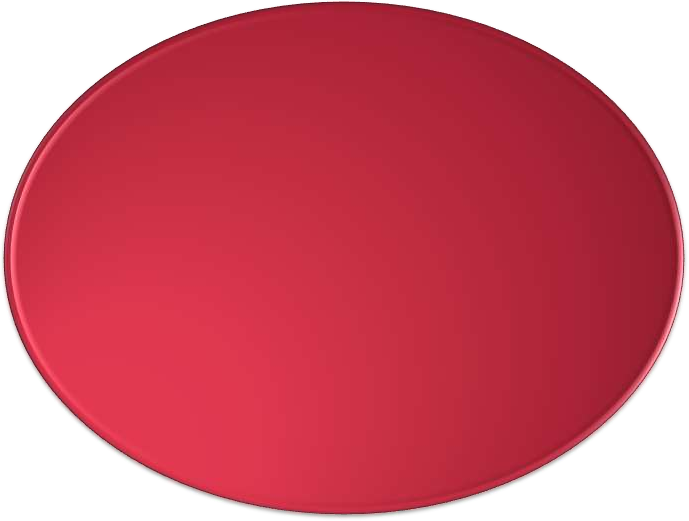 There are three  components:


The problem
(Diagnostic label)

The etiology	(  Related factors & risk  factors)
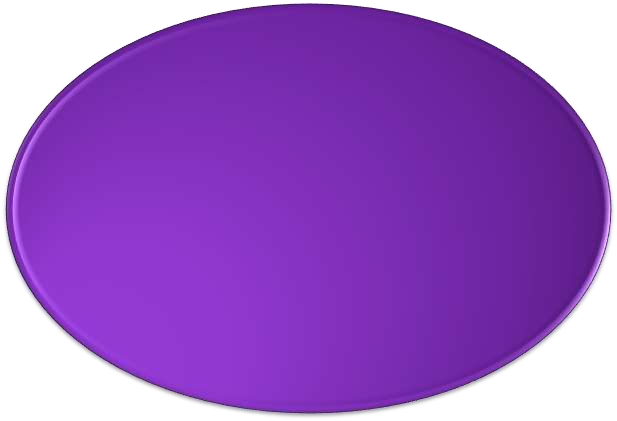 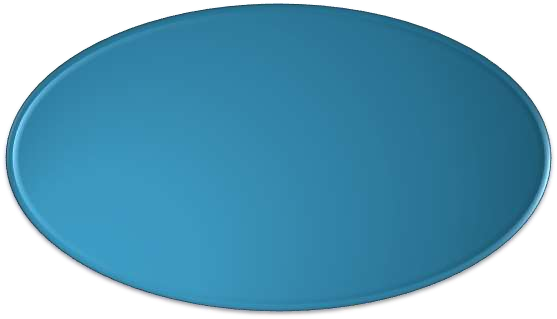 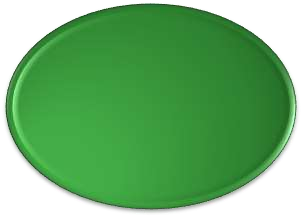 The defining  characteristics
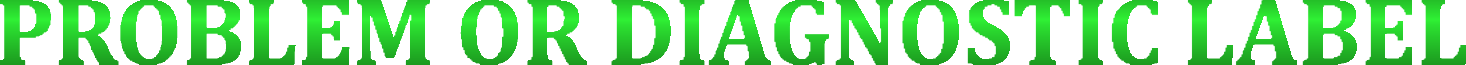 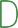 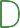 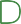 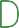 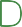 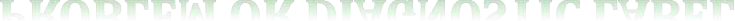 It	Describes
the	patient  to		health
response  problems
Eg:
Activity intolerance
Constipation
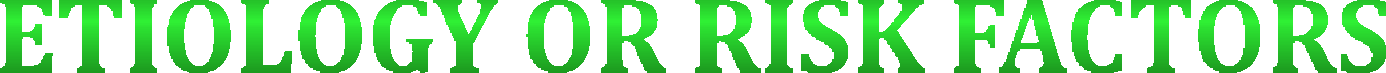 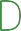 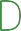 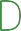 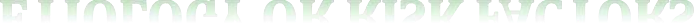 These	are		causative  influenced	the	clients
factors		that	have  actual	or	potential
response to the health problem
The related phase identifies the etiology or  cause of the clients response to health  problem
Eg: Activity intolerance related to generalized  weakness or obesity or sedentary life style
Constipation related to inadequate fluid  intake or inadequate fiber intake
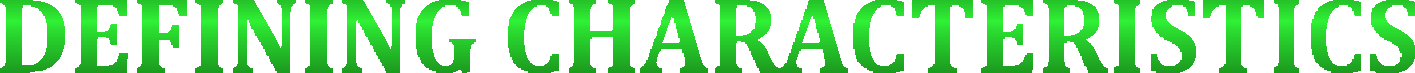 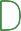 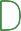 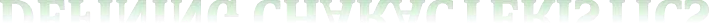 These are the cluster of signs and  symptoms that indicate the  presence of particular diagnostic  label
Eg: Impaired response to activity,  weak, thready pulse, tachycardia,  irregular pulse and shallow  respiration
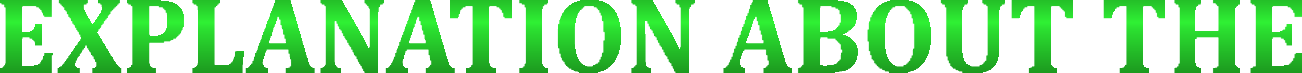 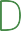 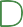 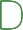 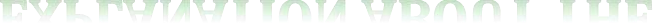 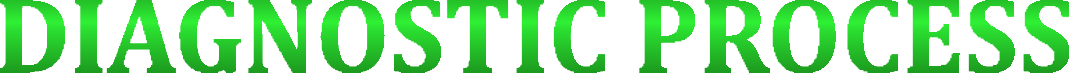 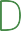 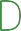 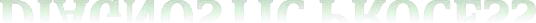 The diagnostic process uses the  critical thinking skills of analyses  and synthesis
This process has three stages:
Analyzing data
Identifying	health	problems,	risk	&  strengths
Formulating diagnostic statements
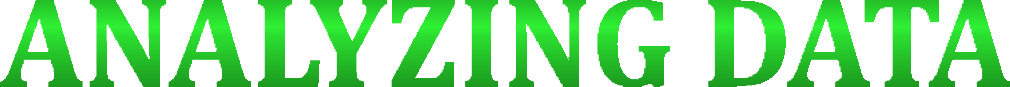 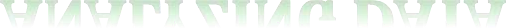 It involves the following stages:
Compare data against standards
Cluster cues
Identifying	gaps	and  inconsistencies
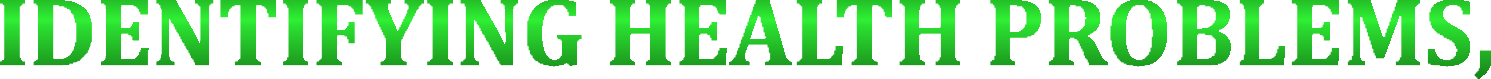 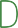 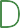 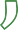 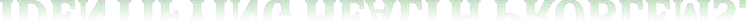 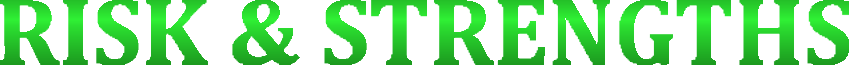 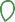 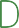 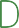 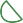 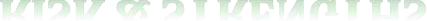 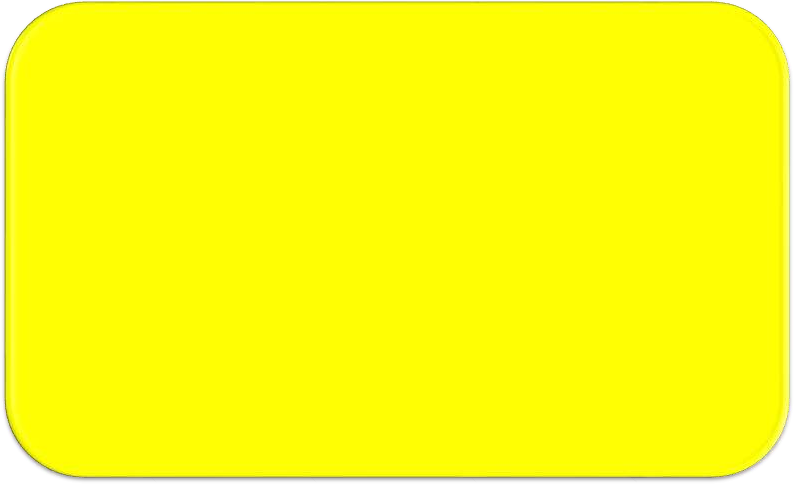 After data are analyzed,  the nurse and patient  can together identify  strengths & problems.  This is primarily a  decision making process
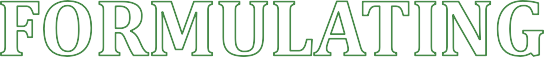 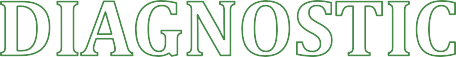 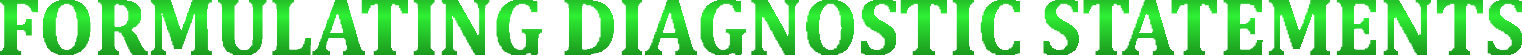 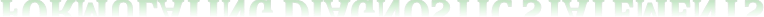 Most	nursing	diagnosis	are	written	as	two  part or three part statements
BASIC	TWO	PART	STATEMENTS:
It is also called PE format
Problem	(P)	–	statement  response
of	the	patients
Etiology	(E)	–	factors	contributing	to	or  probable causes of the response
Example: Problem (P) related to Etiology (E)
Activity	intolerance	related	to	generalized  weakness or obesity
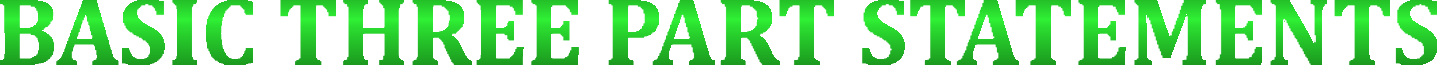 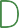 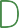 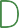 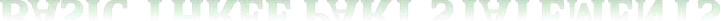 It is also called as PES format & includes:
Problem	(P)	–	statement	of	the	patient’s  response
Etiology	(E)	–	factors	contributing	to	or  probable causes of the responses
Signs	&	Symptoms	(S)	–	defining  characteristics evidenced by the client
Example:	Problem	related	to	etiology	as  evidenced by signs and symptoms
Activity	intolerance	related	to  weakness as evidenced by fatigue
generalized
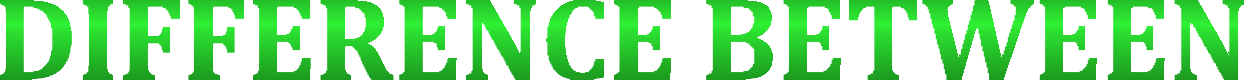 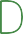 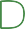 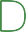 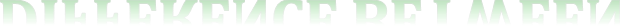 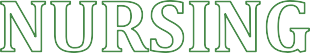 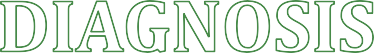 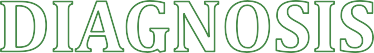 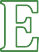 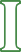 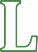 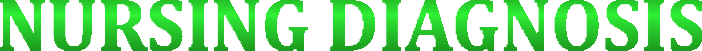 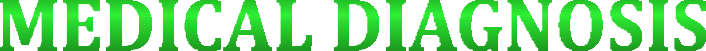 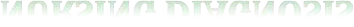 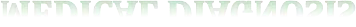 It is a statement  of	nursing
It	is	made	by	a
physician		and  and	refers	to		a
to		a	condition	that  that
are
judgment
refers  condition  nurses
only a physician  can treat
licensed to treat
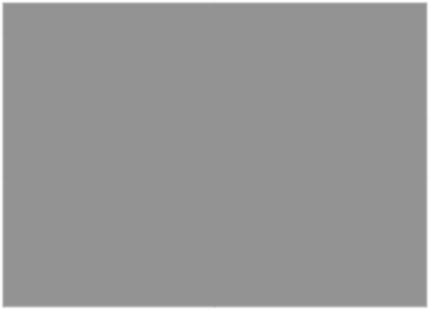 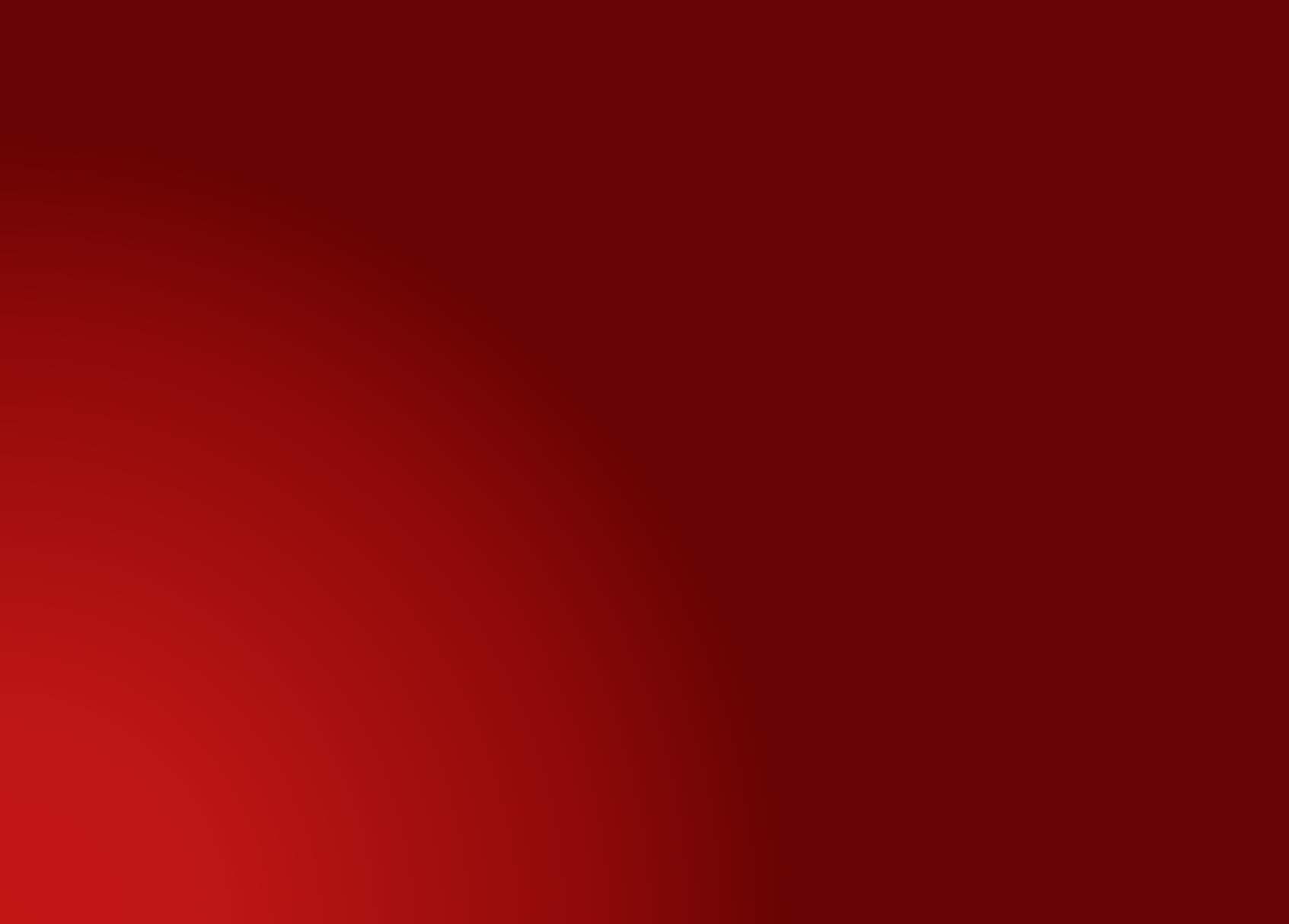 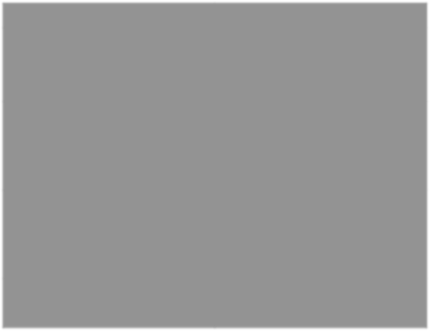 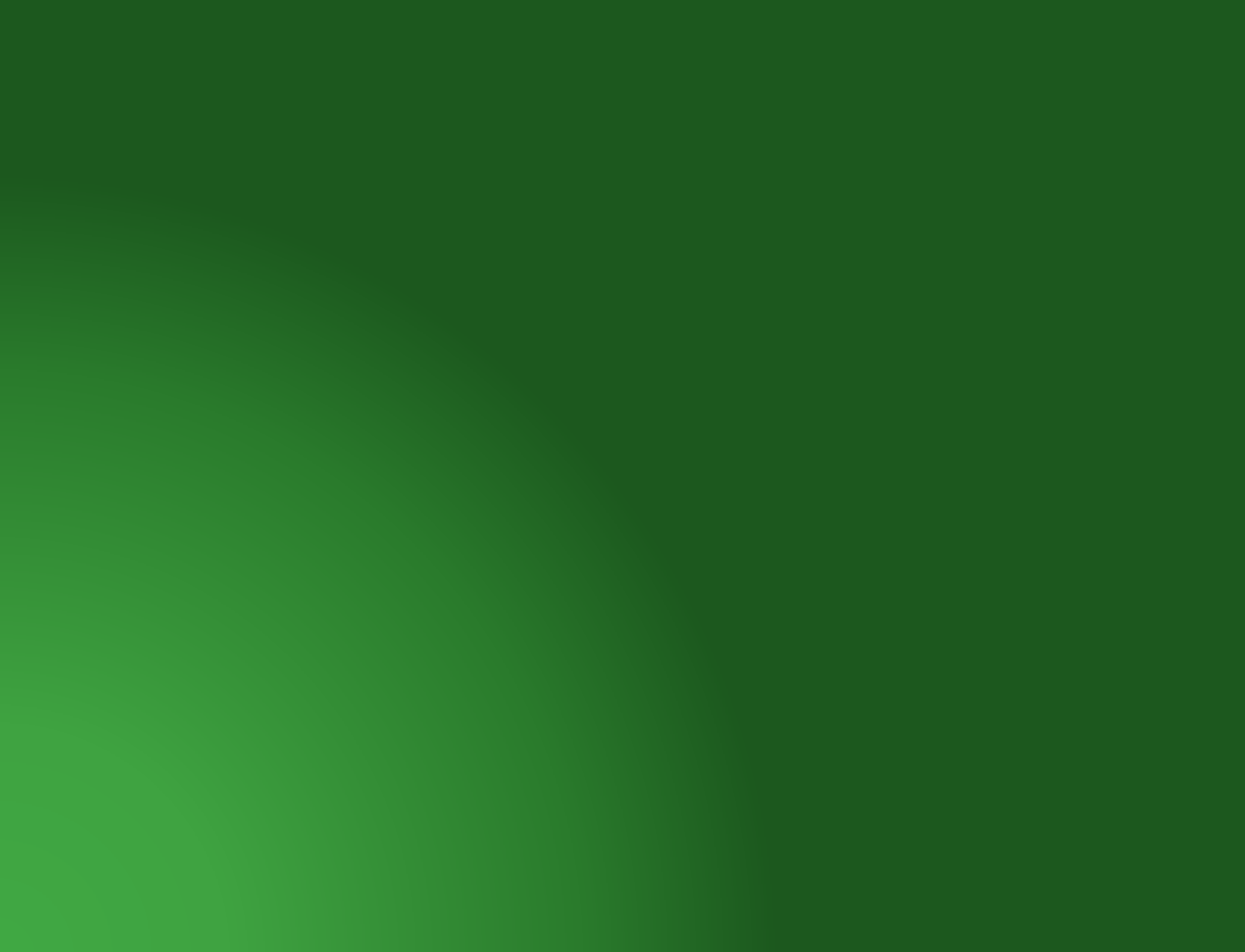 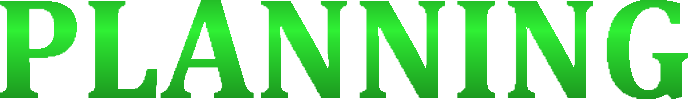 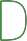 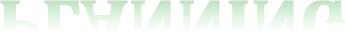 Planning	is	the	third	phase	of	the  nursing process, in which the nurse
and	client	develop
client  desired	outcomes	and
goals/  nursing
strategies	to	prevent,	reduce	or  alleviate the client’s health problem
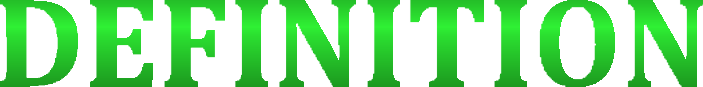 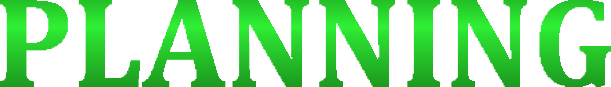 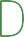 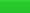 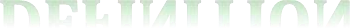 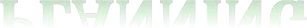 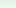 Planning is a category of  nursing behaviors in which  client centered goals and  expected outcomes are  established and nursing  interventions are selected
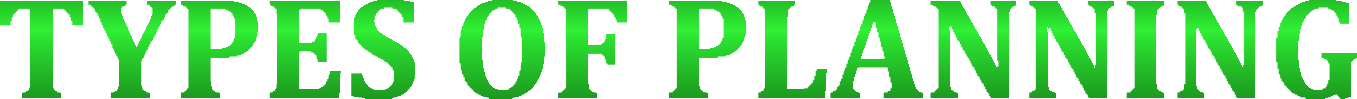 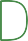 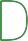 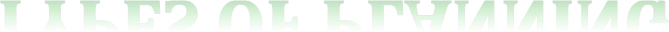 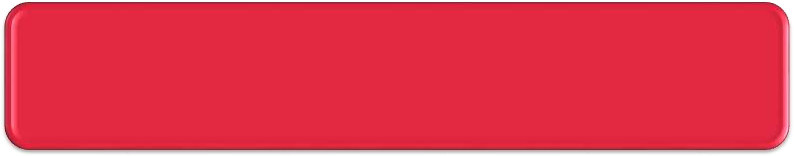 Initial Planning
Ongoing Planning  Discharge Planning
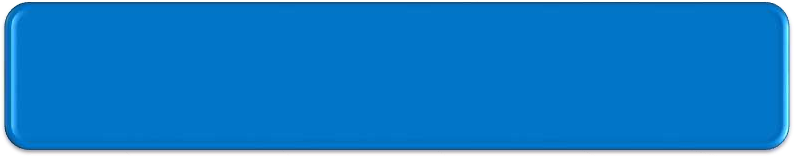 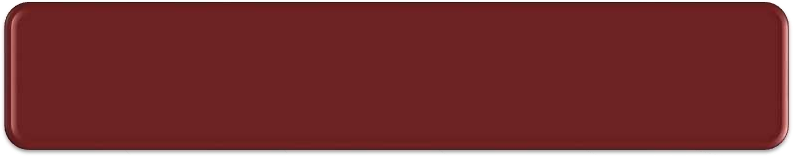 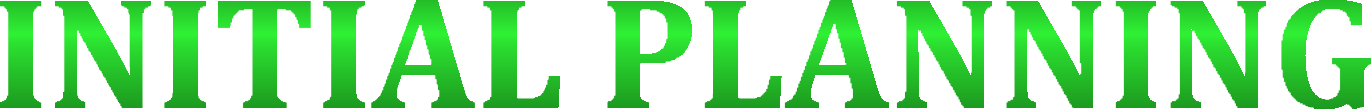 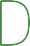 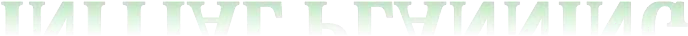 It should be  initiated as soon as  possible after the  initial assessment
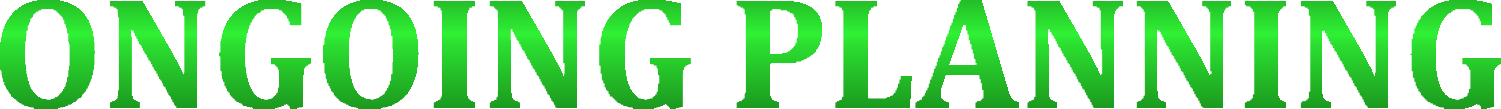 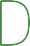 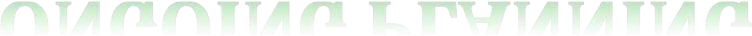 It occurs at the  beginning of a  shift as the nurse  plans the care to  be given that day
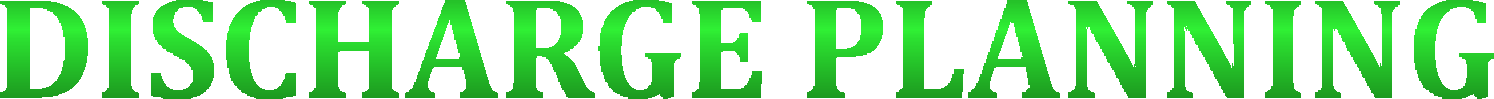 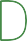 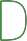 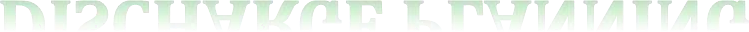 It begins at first client contact and  involves comprehensive and ongoing  assessment to obtain information  about the patients ongoing needs
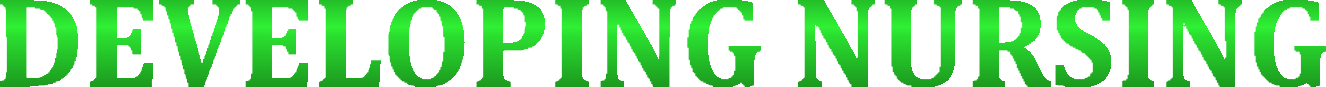 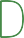 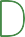 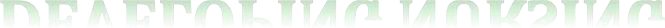 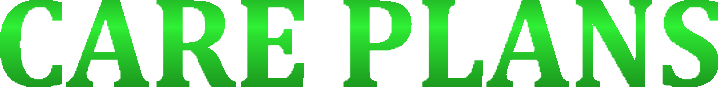 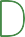 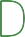 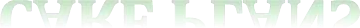 The end product of the planning phase  of the nursing process is a formal or  informal plan of care
An informal care plan
Formal care plan
Standardized care plan
Individualized care plan
Kardex care plan
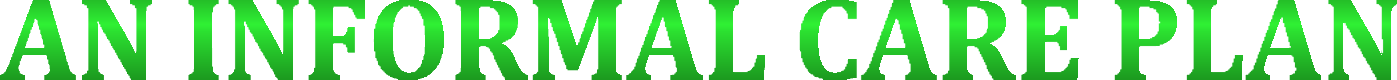 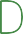 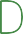 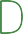 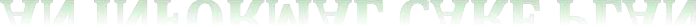 It is a plan of action that exists  in the nurses mind
Eg: Nurse may think “ Mrs.  Shanthi is very tired, I will need  to reinforce her teaching after  she is rested”
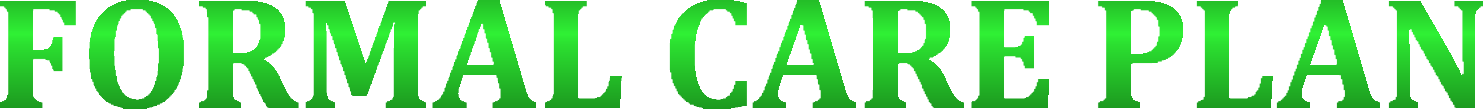 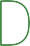 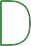 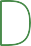 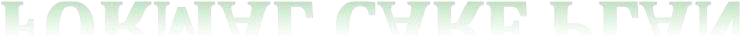 Is a written guide  that organizes  information  about the clients  care
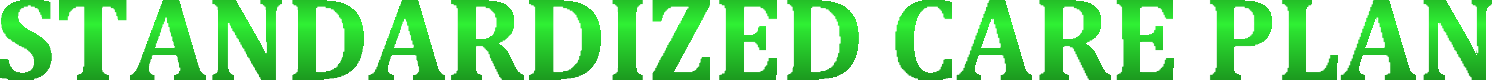 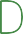 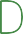 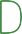 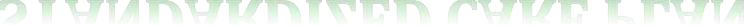 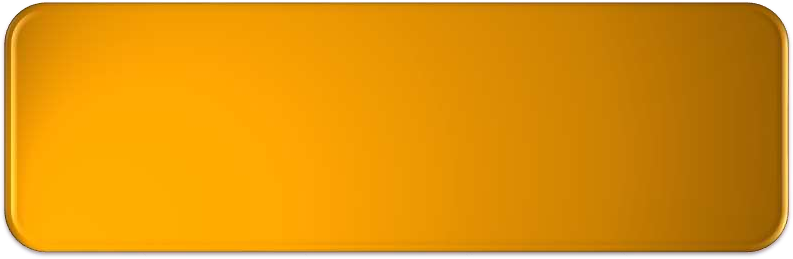 It specify the nursing care  for group of clients with  common needs
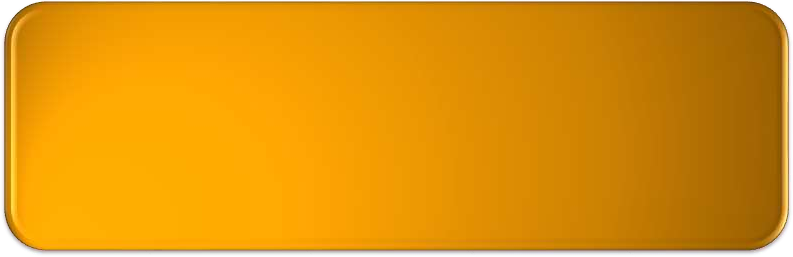 Eg:	All	patients	with	fever  (Pyrexia)
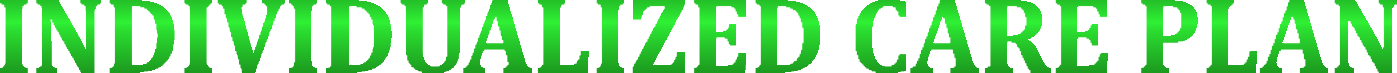 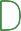 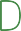 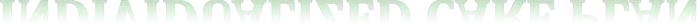 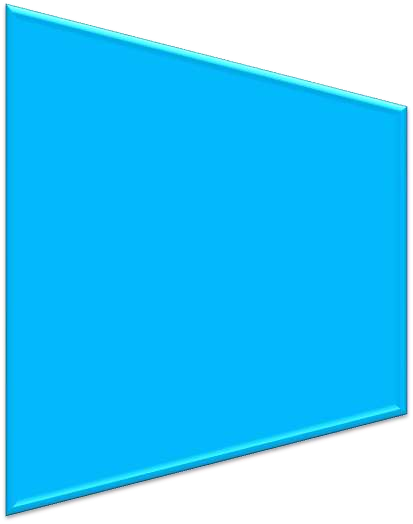 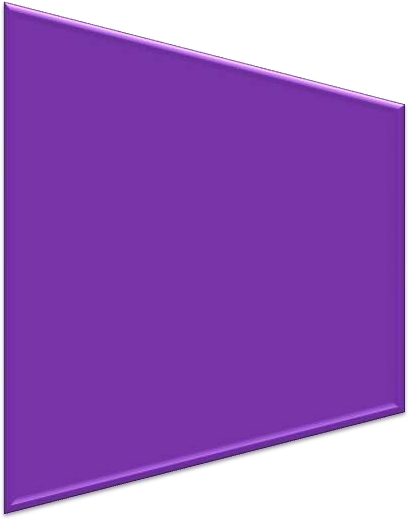 These are  tailored to meet  the unique  needs of a  specific  patients
Eg: A patient  with heart  attack  (Myocardial  infarction)
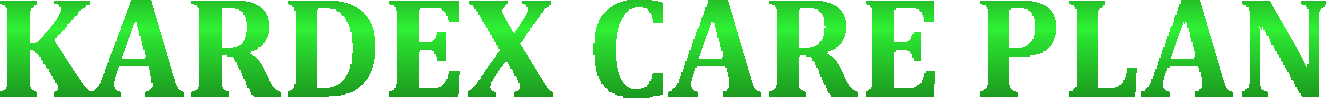 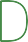 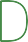 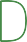 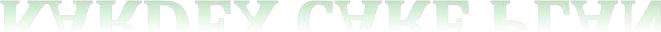 It is a name for a system in which client  information & instruction for some of the  clients care are kept on a large card in a central  file, making information quickly accessible
Example:  about
Diet
The	Kardex	contains	information
Activity Level
Self care/ Hygienic needs
Treatments
Procedure
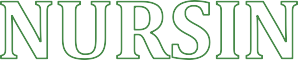 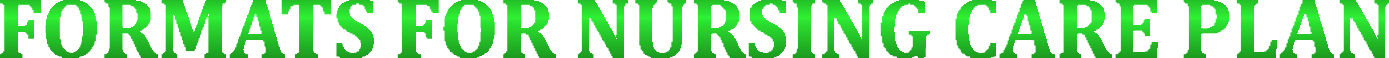 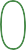 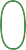 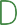 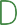 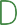 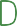 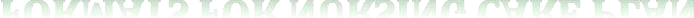 The	care	plan	is	organized	into  four categories:
Nursing Diagnosis
Goal / Desired outcomes
Nursing orders or planning
Evaluation
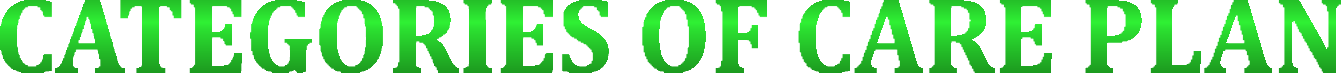 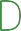 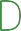 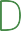 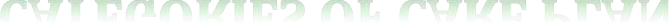 The categories may vary  in following care plans  like:
Student care plan
Computerized care plan
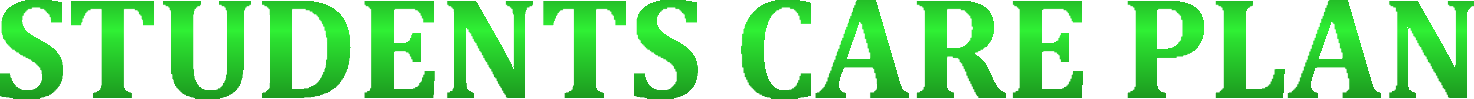 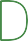 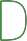 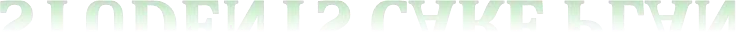 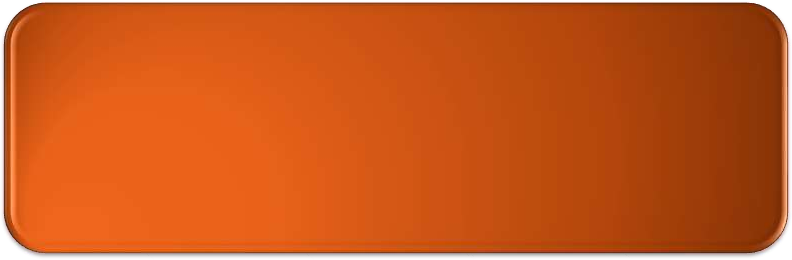 These are the learning activity as  well as plan of care, they may be  more lengthy & detailed than care  plan by working nurses.

They may also modify the four  column (previous) plan by adding a  column for rationale after the  nursing order column
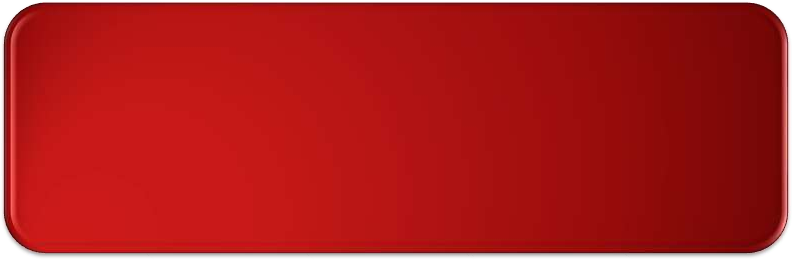 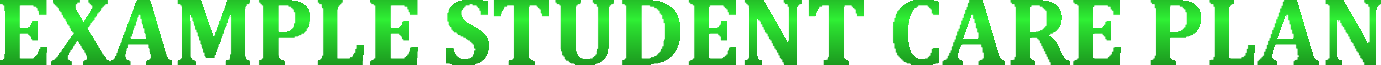 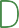 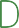 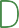 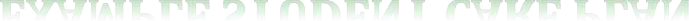 Assessment
Nursing diagnosis
Goals/ Desired outcomes
Intervention
Rationale
Implementation
Evaluation
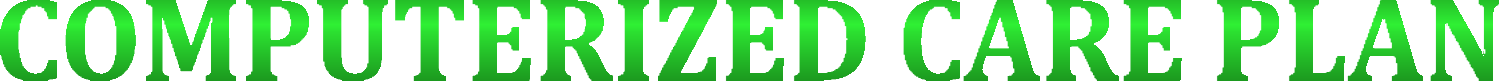 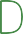 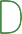 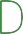 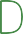 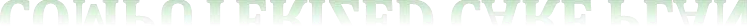 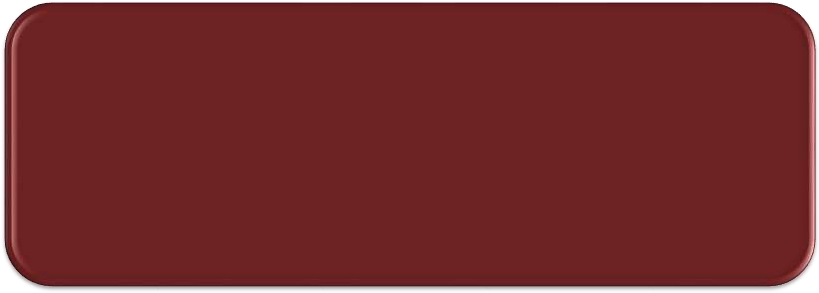 The computer can generate both  standardized and individualized care  plans. Nurses access the patients stored  care plan from a centrally located  terminals at the nurses station


For individualized plan the nurse chooses  the appropriate diagnosis from a menu  suggested by the computer
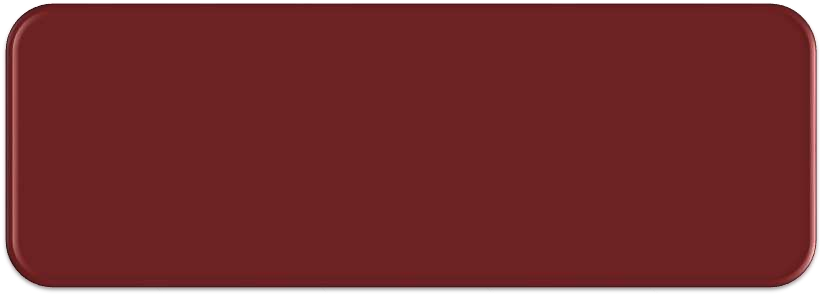 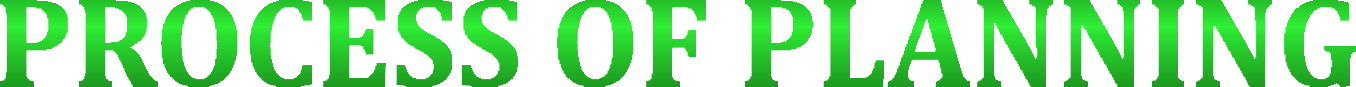 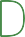 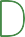 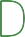 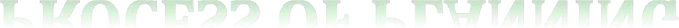 There are four stages:
Setting priorties
Establishing	client	goals	/  desired outcomes
Selected nursing strategies
Writing nursing orders
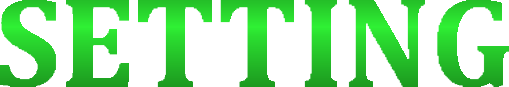 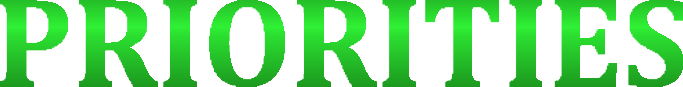 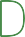 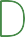 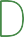 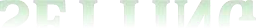 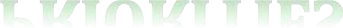 It is the process of establishing a  preferential order for nursing diagnosis  and interventions
Nurses frequently use Maslow hierarchy  of needs which setting priorities
Example: In this physiologic needs such  as air, food and water are basic to life  and receive higher priority than the  need for security or activity
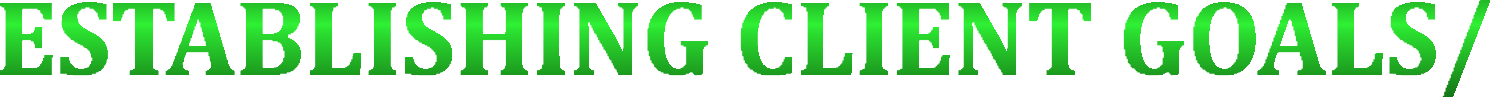 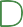 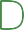 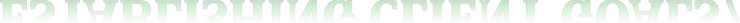 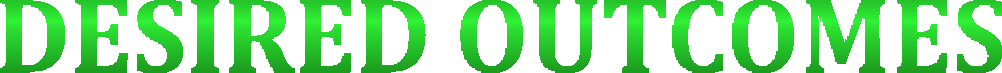 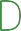 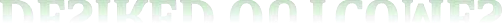 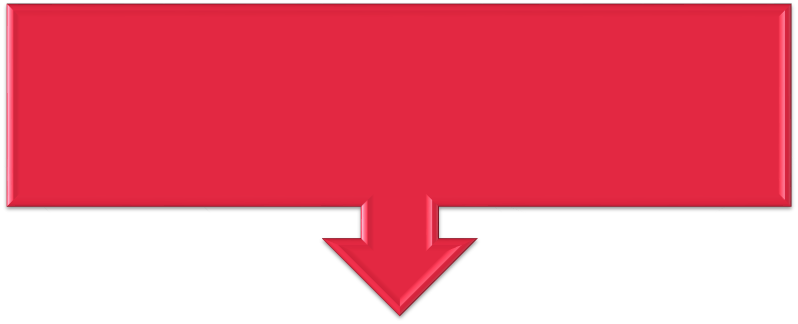 After	establishing	priorities,	the	nurse	and  client set goals for each nursing diagnosis
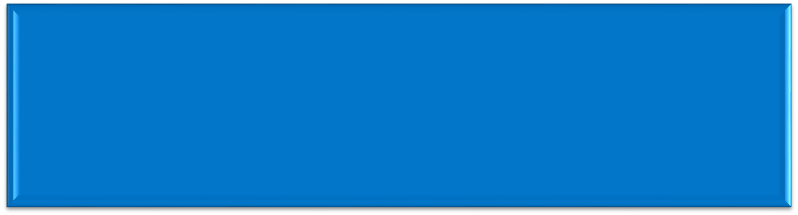 Client goals / desired outcomes: It is a specific  and measurable behavior or response that  reflects a clients highest possible level of  wellness and independence in function
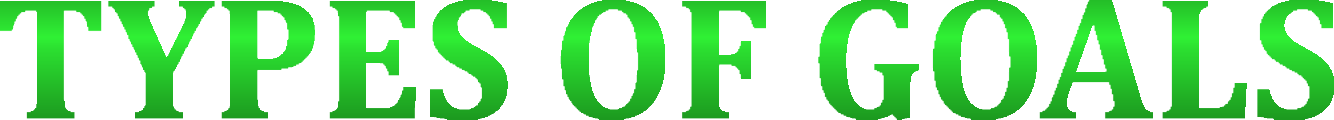 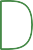 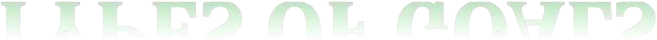 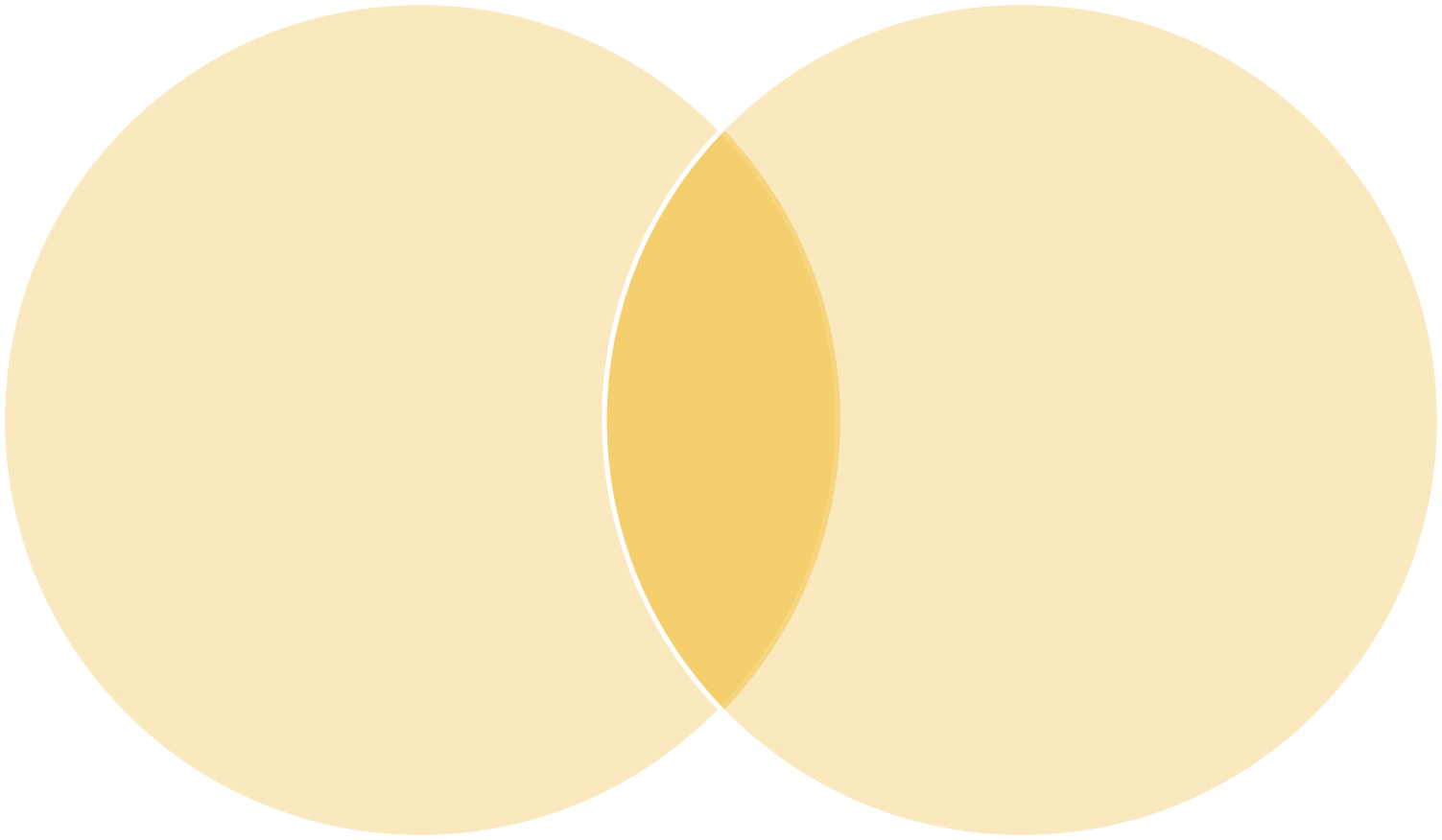 Short  term  goal
Long  term  goal
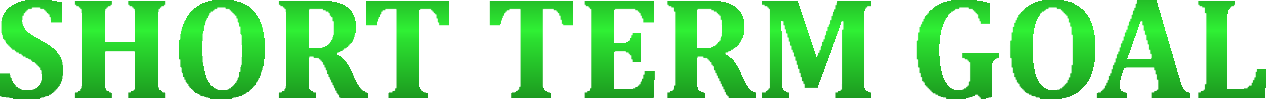 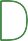 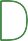 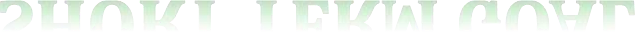 It is an objective that is  expected to achieved / with in a  short time, usually less than a  week
Example: Client will achieve  comfort with in 24 hours post  operatively
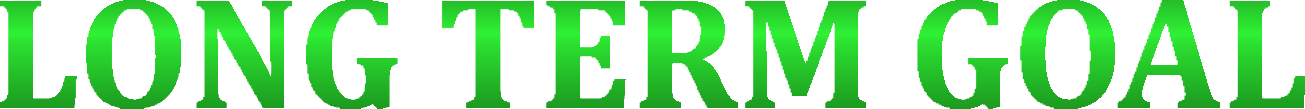 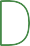 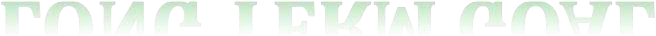 It	is	an		objective  expected	to	believe
that	is
over	a
longer time frame, usually over  weeks or months
Example: Client will adhere to  post	operative	activity  restrictions for one month
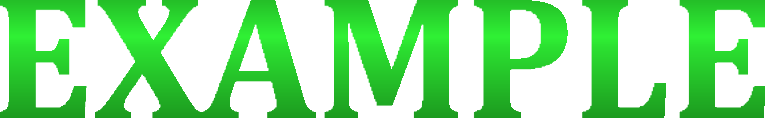 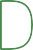 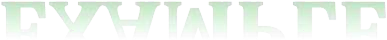 Client will  shoulder
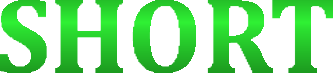 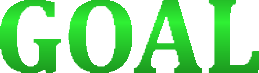 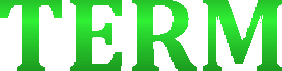 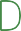 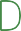 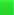 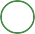 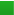 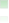 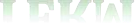 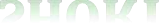 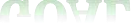 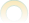 raise	right	arm	to  height by Friday
Client will  regain full use of right arm in 6  weeks
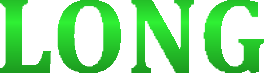 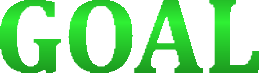 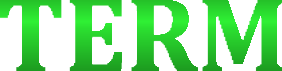 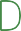 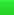 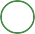 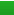 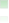 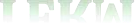 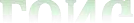 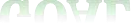 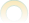 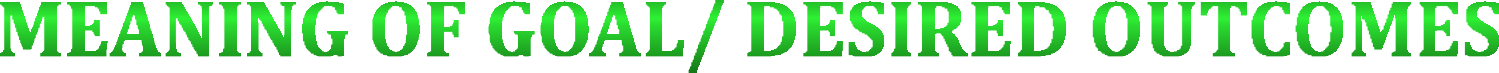 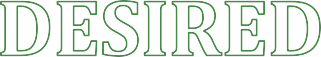 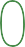 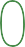 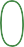 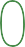 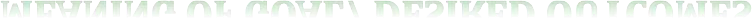 GOAL:	Broad	(term)  action
DESIRED	OUTCOME:
Specific action
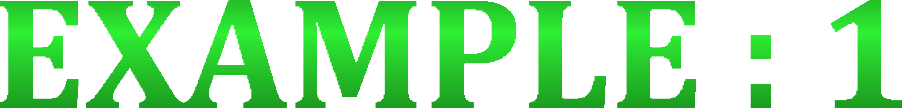 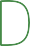 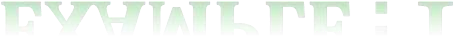 Problem  of  the  patient:
Ineffective airway clearance
Goals:	Achieve	airway  clearance
Desired outcomes: Lungs will  be clear to auscultation during  entire post operative period
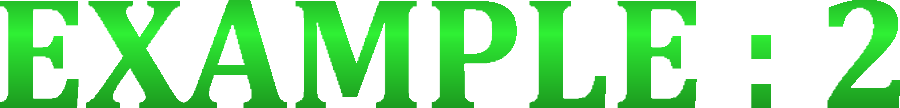 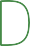 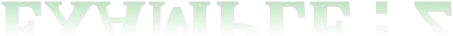 Problem	of	the	patient:
Impaired nutritional status
Goals:	Improve	nutritional  status
Desired	outcomes:	Gain  5kg by October 30
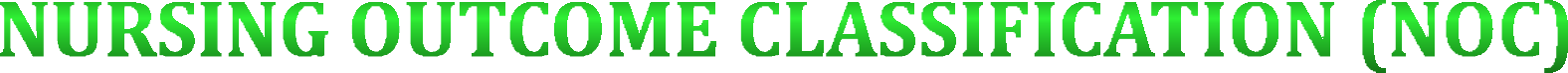 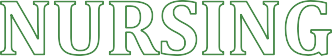 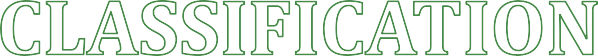 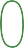 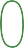 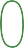 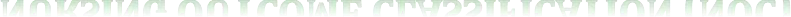 It is similar to a goal
Example: Client will have  effective airway clearance, as  evidenced by normal  breathing pattern
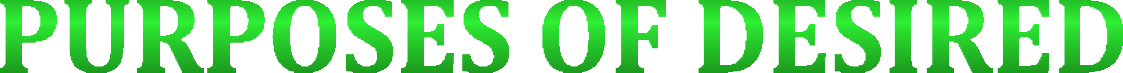 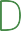 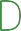 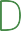 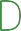 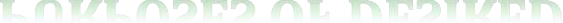 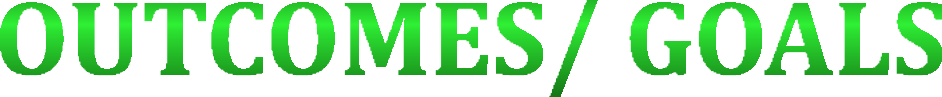 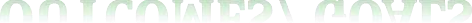 Provide	direction	for	planning	nursing  interventions
Serve	as	criteria	for	evaluating	client  progress
Enable the patient & nurse to determine  when the problem has been solved
Motivate	the	patient	&	nurse	by  providing sense of achievements
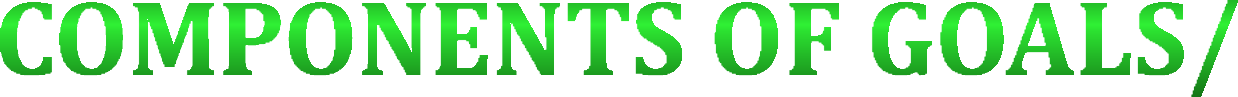 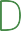 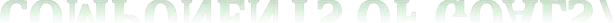 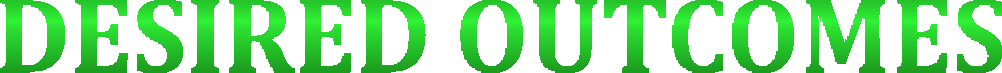 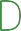 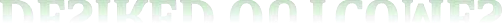 There are four components:
Subject
Verb
Conditions or modifiers
Criterion of desired performance
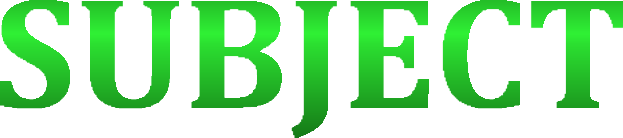 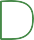 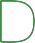 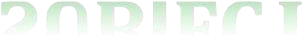 The subject, a noun, is the  patient, any part of the patient  or some attribute of the  patient such as the patient’s  pulse or urinary output
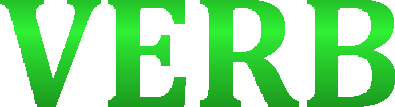 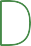 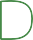 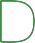 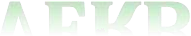 It specifies an action of the client is  to perform
Example:	What	the	client	or  patient is to do, learn or experience
Verb	that  observable
denote		directly  behaviors	such	as
administer, demonstrate & walk
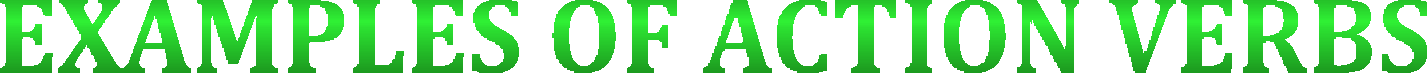 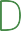 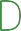 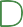 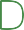 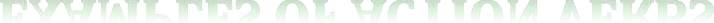 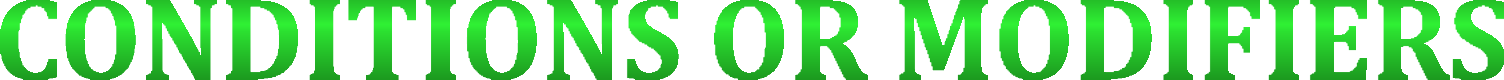 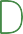 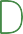 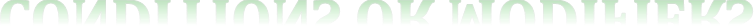 It may be added to the verb to explain the  circumstances under which the behaviors is to  be performed
Eg: Walks with the help of a walker
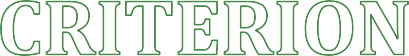 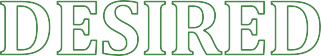 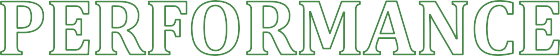 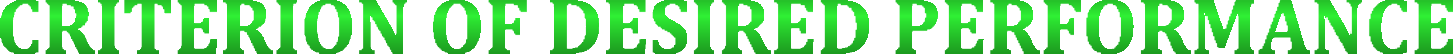 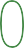 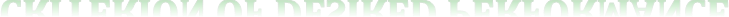 It indicates the standard by which a  performance is evaluated or the  level at which the patient will  perform the specified behavior
Example:
Weighs 75 kg by April
Administer	insulin	using	aseptic  technique
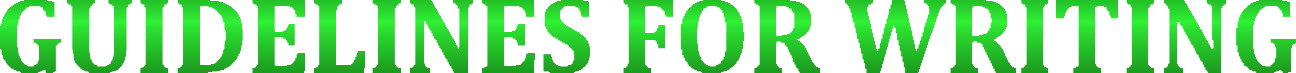 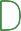 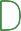 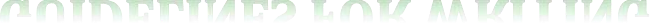 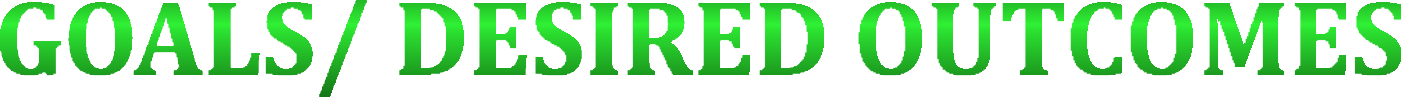 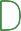 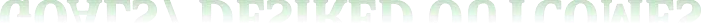 Write goals & outcomes in terms of patient  responses not nursing activities
Beginning each goal statement with “ the  client will ” may help focus it on client  behaviors & responses
Avoid statements that start with enable,  facilitate, advice, allow, let & permit
Be sure that desired outcomes are  realistic for the clients capabilities,  limitations and designated time  span
Example: The outcome “Measure  insulin accurately” may be  unrealistic for a client who has poor  vision
Ensure that the goals & desired  outcomes are compatible with the  therapies of other professionals
Example: The outcome “ will  increase the time spent out of bed  by 15 minutes each day” is not  compatible with a physicians  prescribed therapy of bed rest
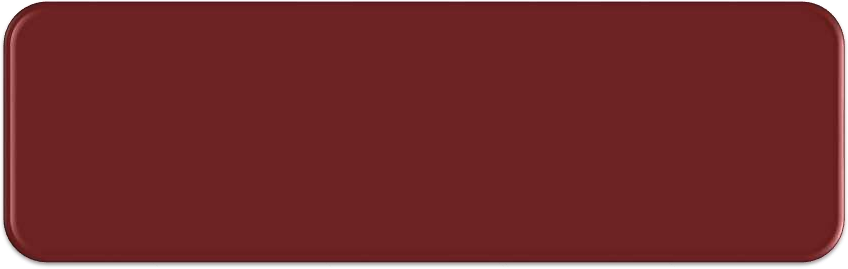 Make sure that each goal is  derived from only one  nursing diagnosis

Example: The goal “ the  client will maintain  effective airway clearance ”
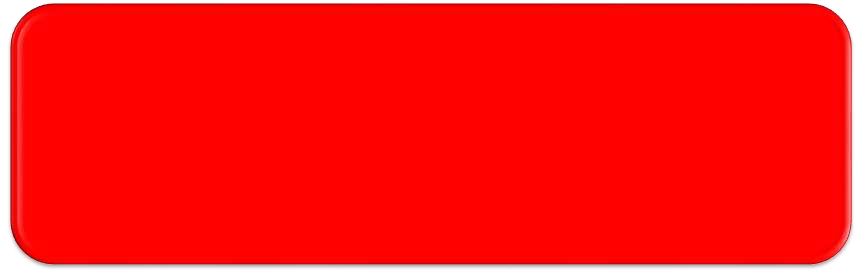 Use
terms
observable,
measurable
for	outcomes.	Avoid
words that are vague & require  interpretation or judgment by  the observer
Example:
Increase daily exercises
Improve knowledge of nutrition
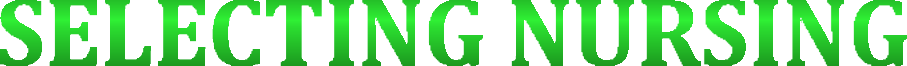 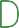 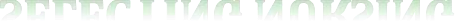 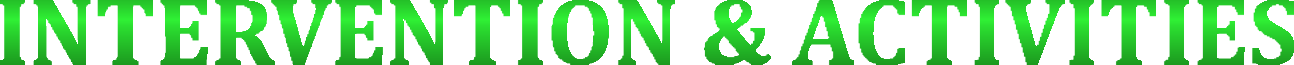 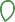 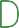 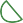 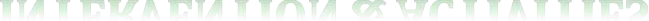 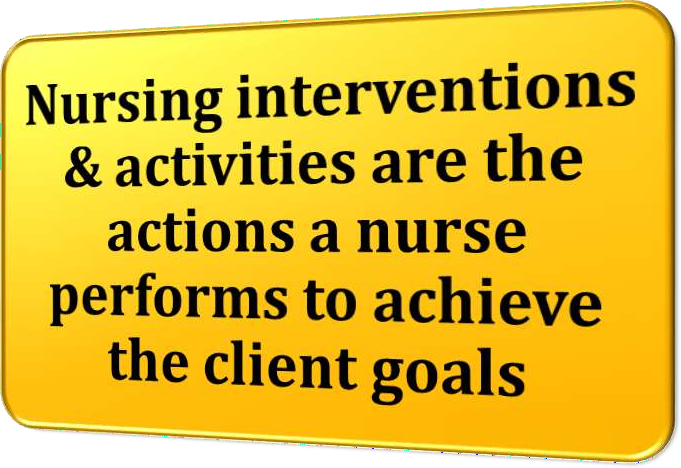 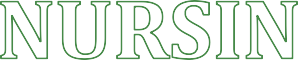 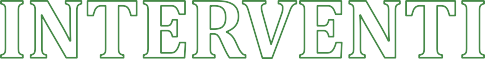 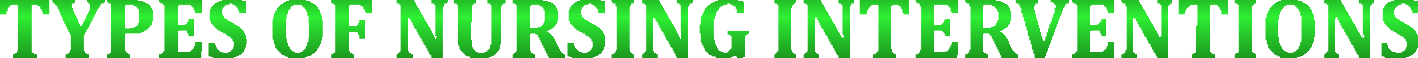 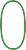 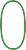 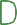 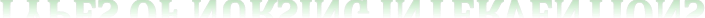 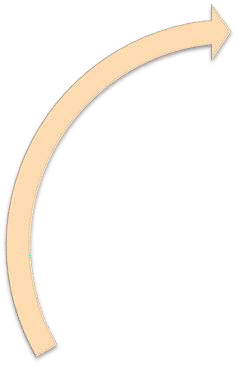 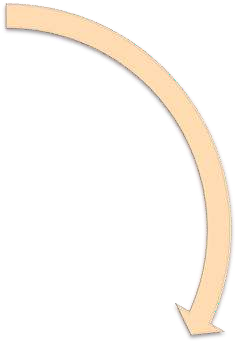 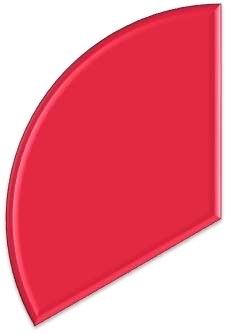 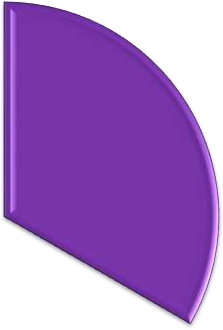 Collaborative  interventions
Independent  interventions
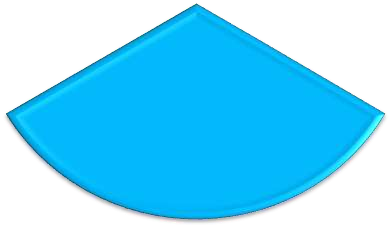 Dependent  interventions
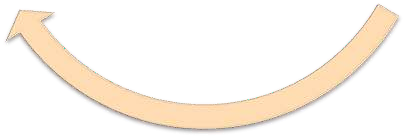 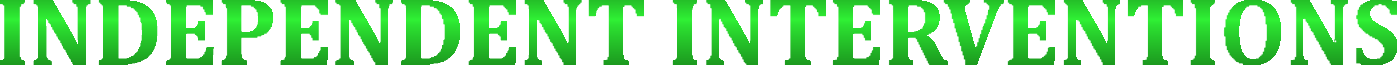 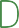 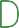 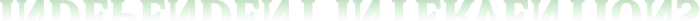 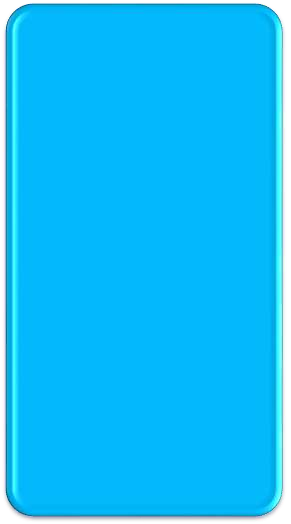 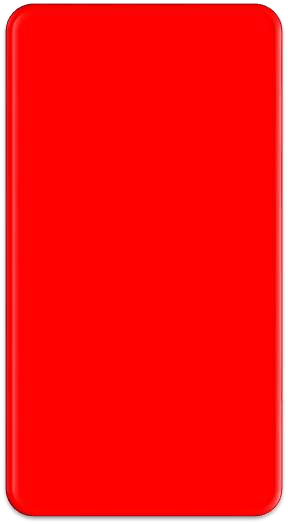 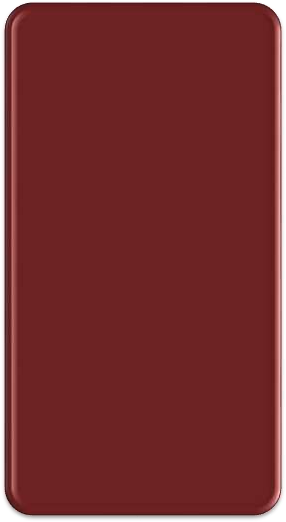 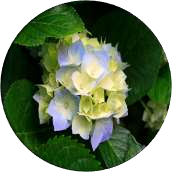 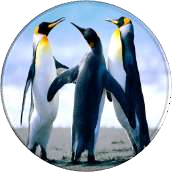 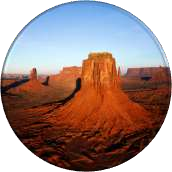 They include  physical care,  ongoing assessment,  emotional support &  comfort, teaching,  counselling
Nurses are licensed  to initiate on the  basis of their  knowledge & skills
It is also known as  Nurse Initiated  interventions
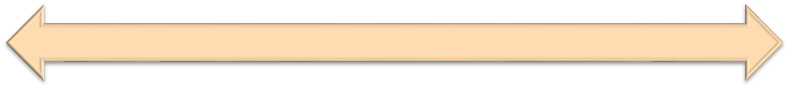 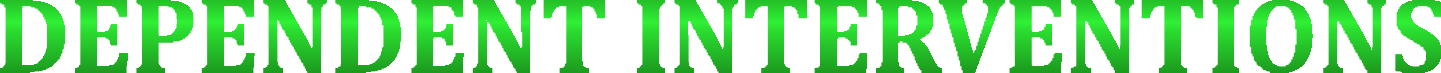 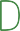 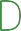 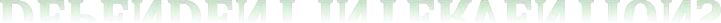 supervision
It	is	also	known	as	physician  initiated interventions
Example:
Paracetamol	for
Administer
Inj.  a	patients	with
fever more than 101° F
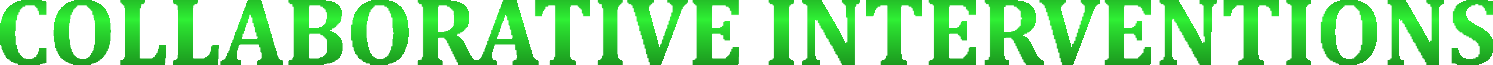 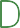 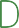 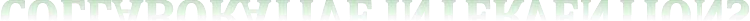 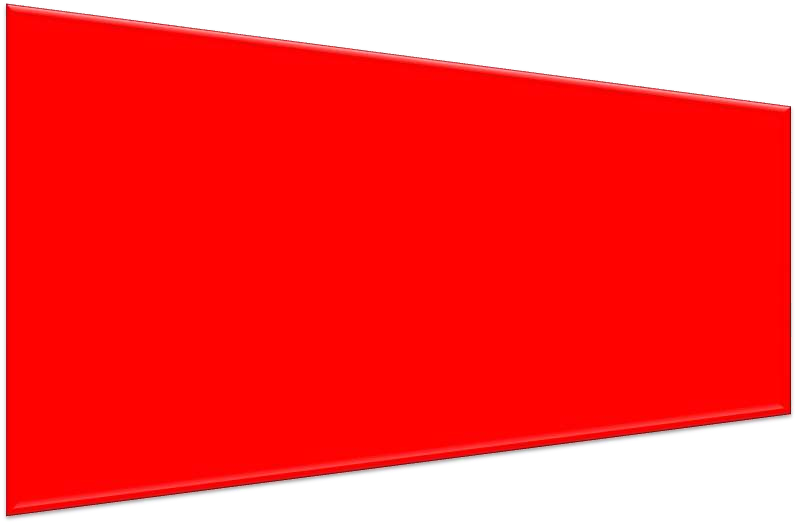 Are the actions of nurse carries  out in collaboration with other  health team members, such as  physical therapists, social  workers, dietician & physician
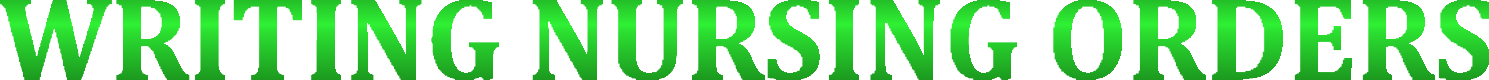 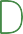 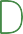 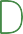 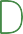 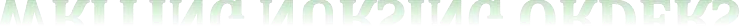 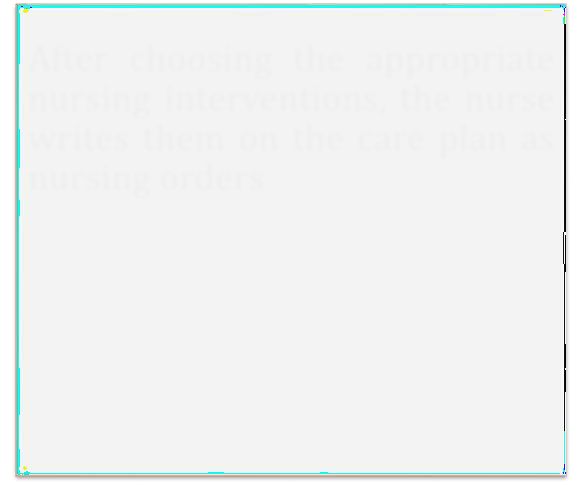 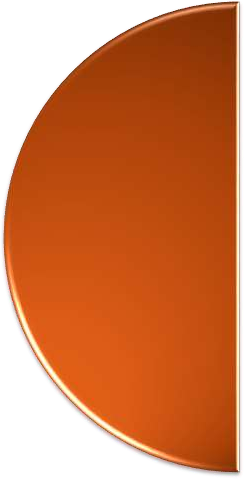 After choosing the appropriate  nursing interventions, the nurse  writes them on the care plan as  nursing orders

Nursing orders are instructions  for the specific activities the  nurse performs to help the client  meet established health care  goals
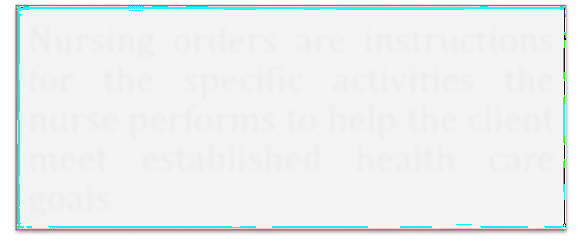 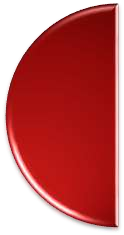 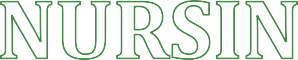 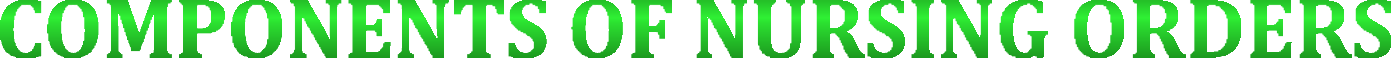 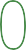 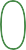 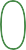 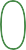 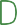 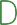 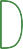 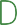 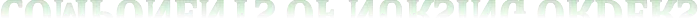 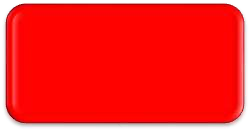 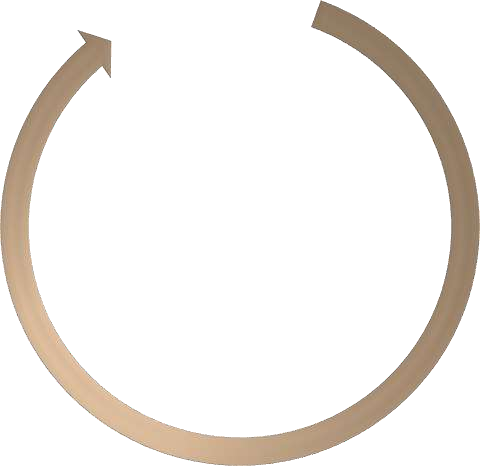 Date
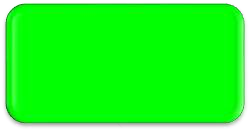 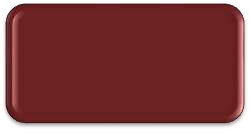 Action  verb
Signature
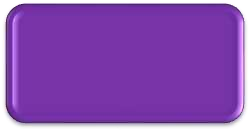 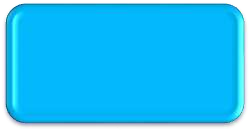 Time  element
Content  area
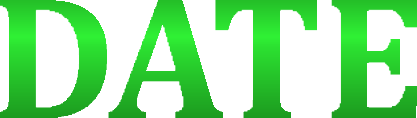 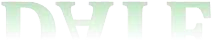 Nursing orders are dated  when they are written and  reviewed	regularly	at  intervals that depends on the  individuals need
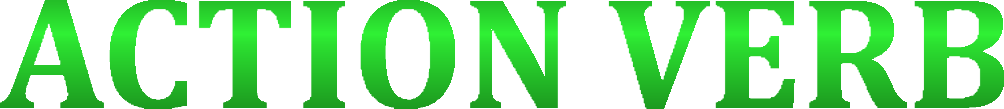 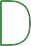 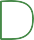 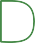 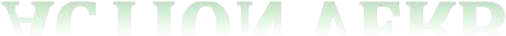 The verb starts the orders and  must be precise
Example:
Check	the	temperature	of	the  patient
Explain	the	action	of	Tablet.  Paracetamol
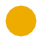 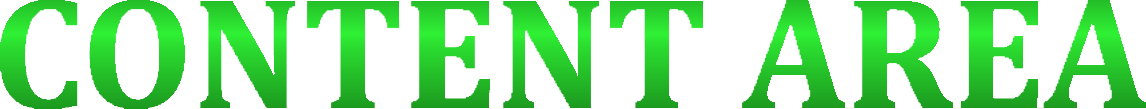 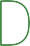 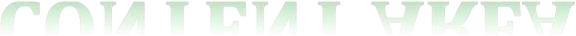 The content is the where  and the what of the order
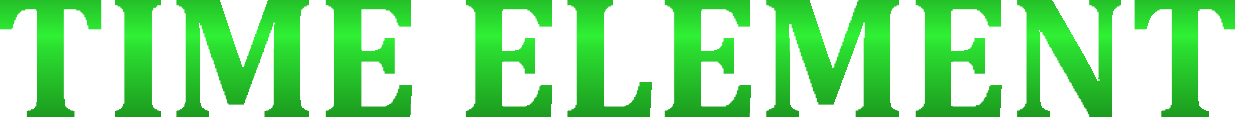 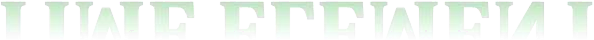 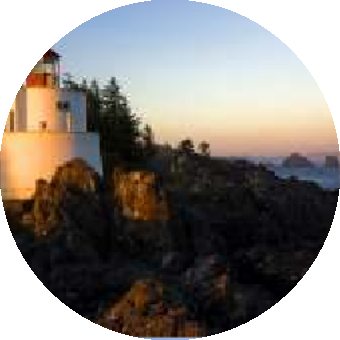 The time element answers when,  how long or how often the nursing  action is to occur
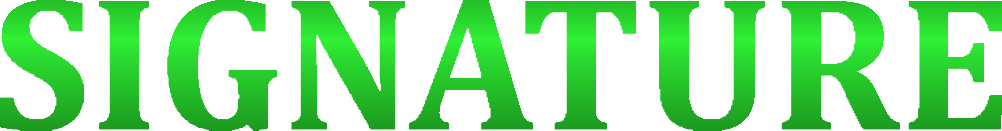 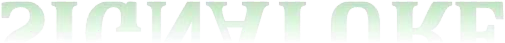 The signature of the nurse  prescribing the order shows the  nurse’s accountability and has  legal significance
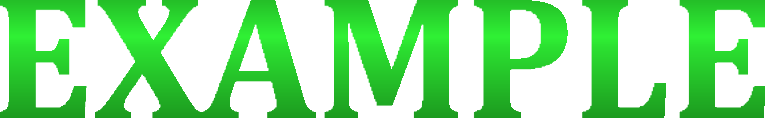 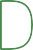 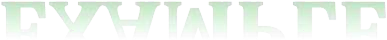 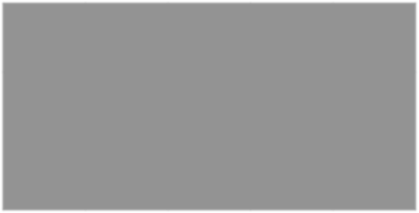 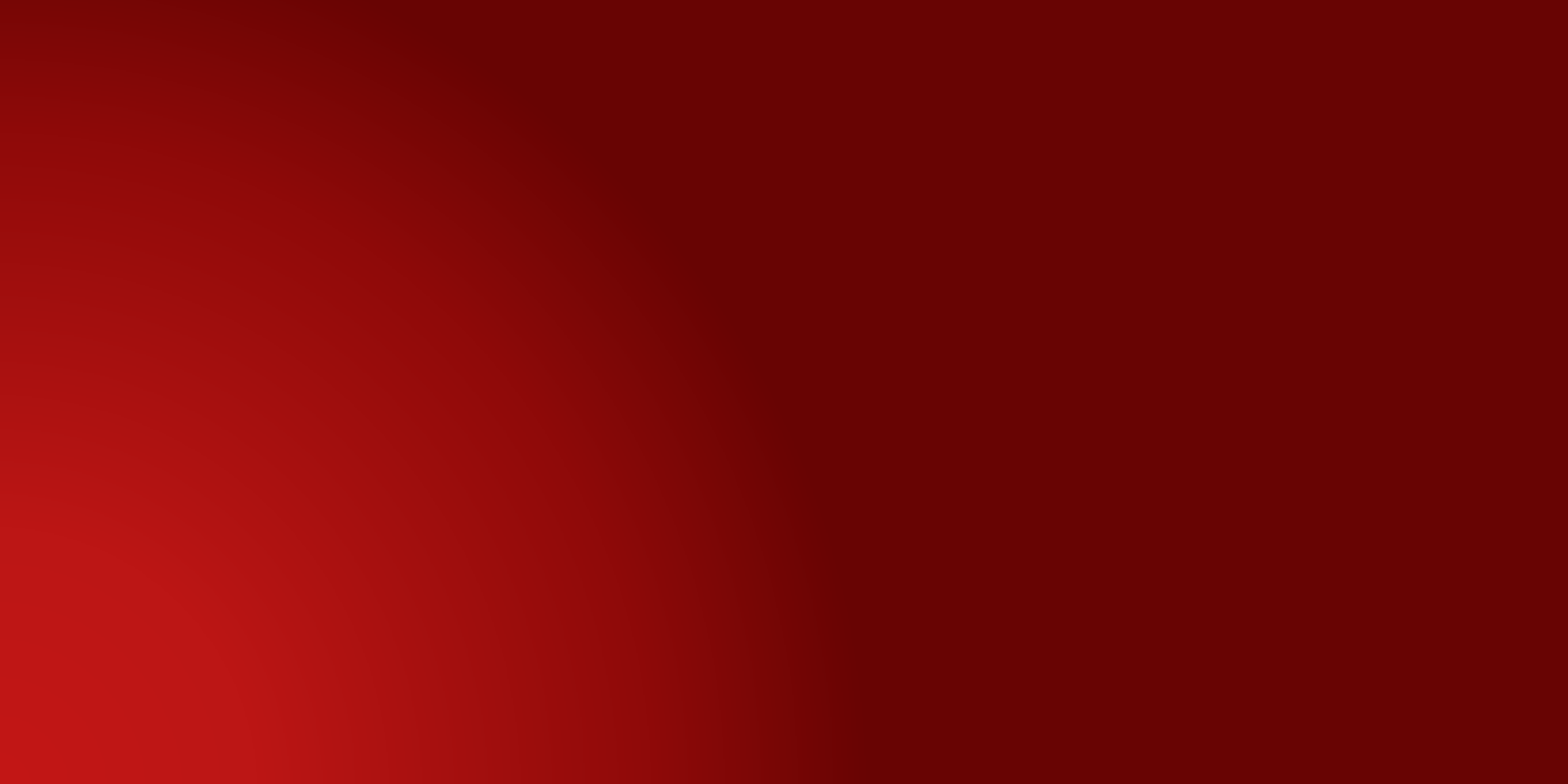 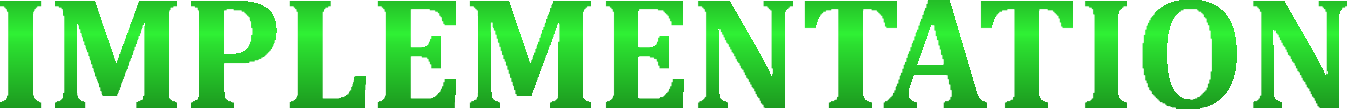 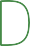 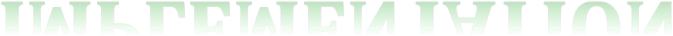 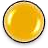 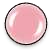 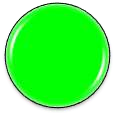 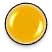 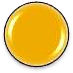 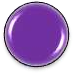 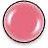 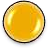 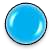 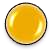 It is the fourth phase of the nursing  process in which the nurse puts  the nursing care plan into action,  continues data collection and  documents the care provided
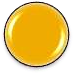 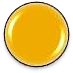 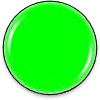 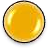 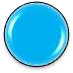 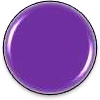 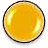 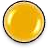 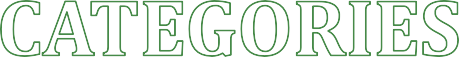 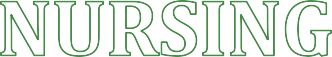 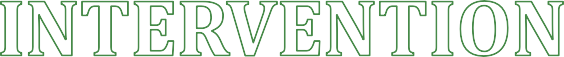 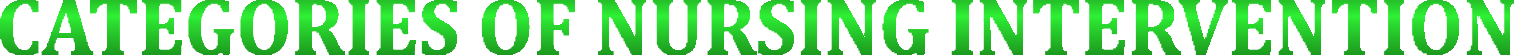 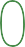 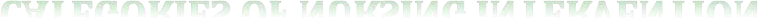 Assessment to make a nursing diagnosis
Assessment	to	gather	information	for	a  physician to make a medical diagnosis
Nurse	initiated	treatments	in	response  to nursing diagnosis
Activities	performed	to	evaluate	the  efforts of nursing treatments
Administrative	and	indirect	care  behaviors that support interventions
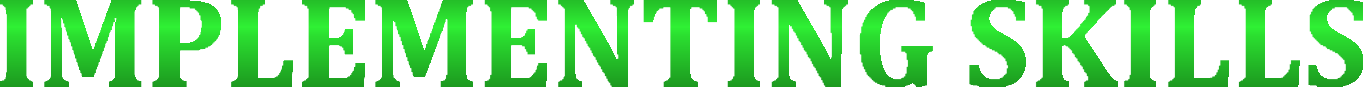 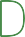 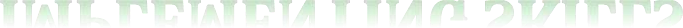 To	implement
plan  successfully,	nurses	need
the	care
following three skills. They are
Cognitive Skills
Interpersonal Skills
Technical Skills
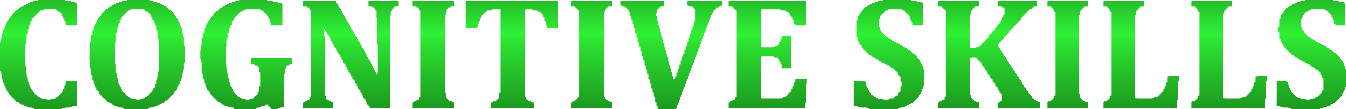 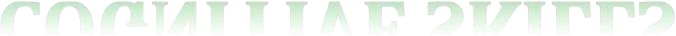 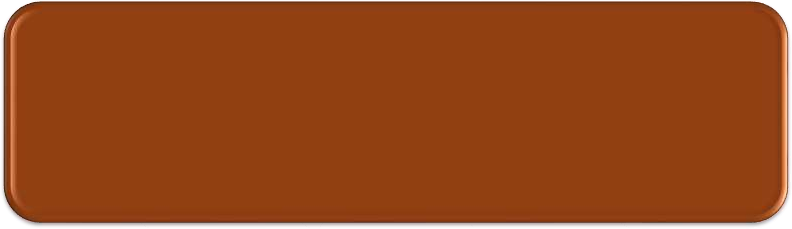 It include problem solving,  decision making, critical  thinking and curative thinking

It is also known as intellectual  skills
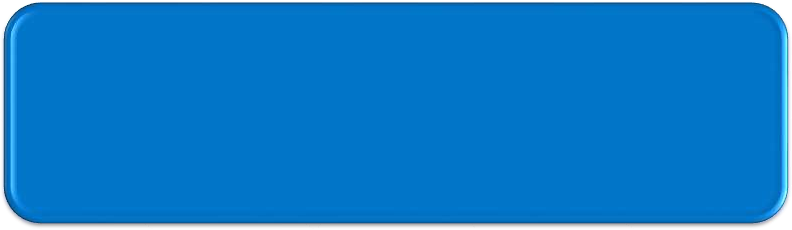 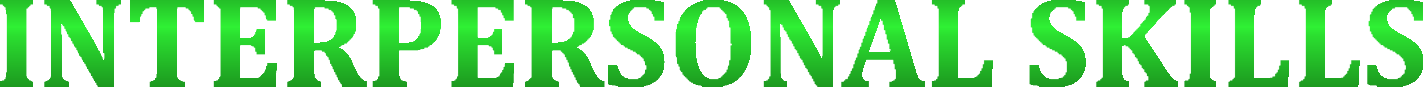 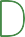 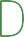 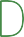 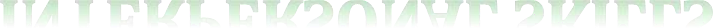 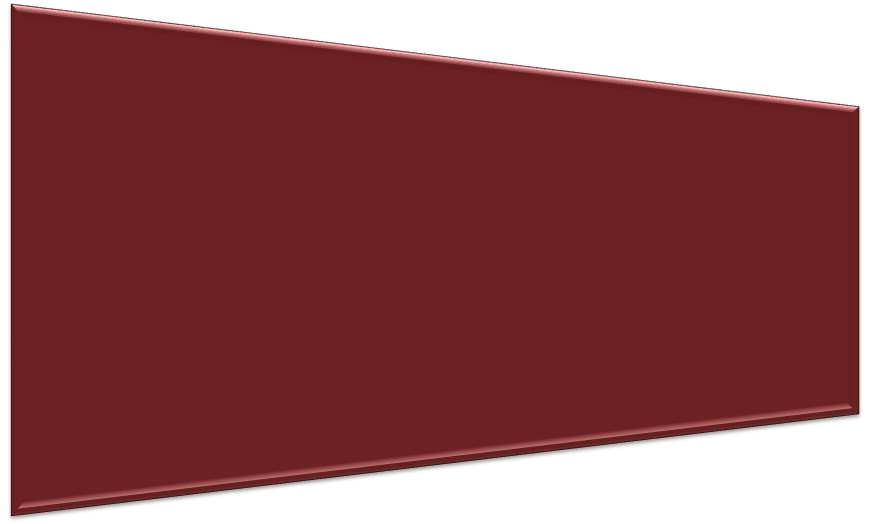 These are all the activities,  verbal & non verbal, people  use when communicating  directly with one another
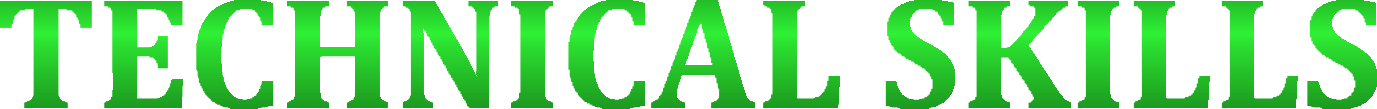 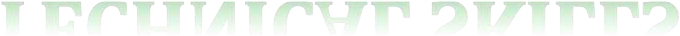 These	are	“hands	on”
skills	such
as
manipulating equipment,  giving injecting and  bandaging, moving, lifting  and repositioning clients
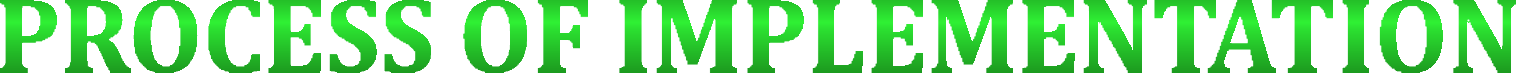 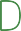 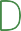 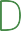 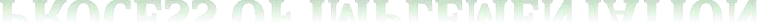 Reassessing the  client
Determining the  nurses need for  assistance
Communicating the  nursing actions
Delegating &  Supervising
Implementing the  nursing orders
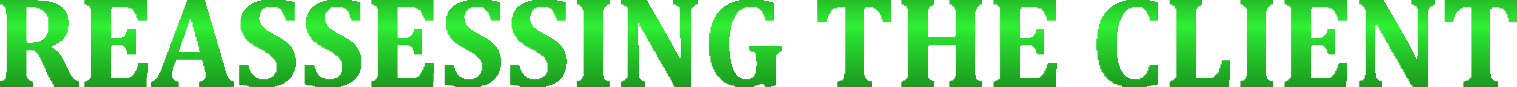 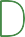 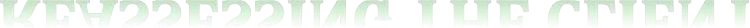 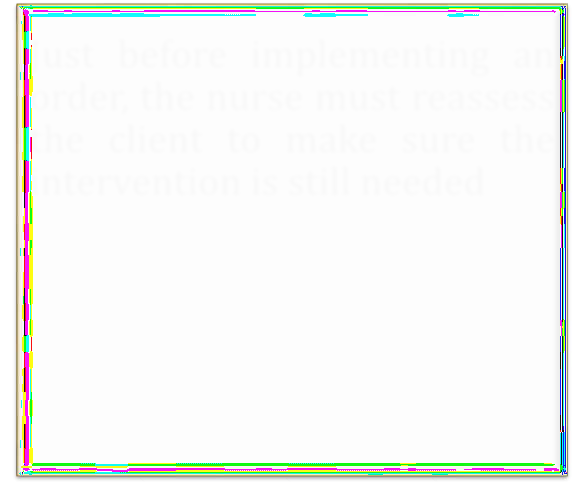 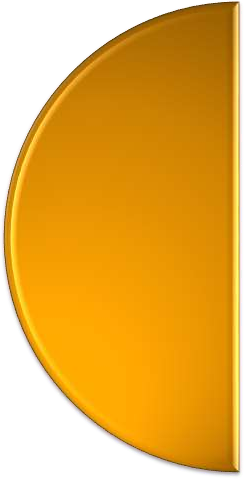 Just before implementing an  order, the nurse must reassess  the client to make sure the  intervention is still needed

Even though an order is  written on the care plan, the  clients condition may have  changed
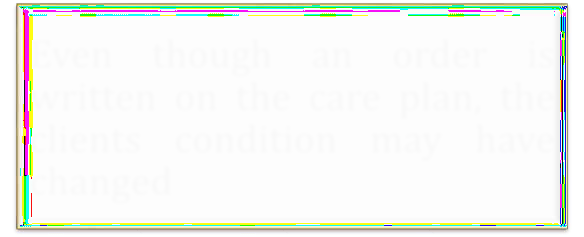 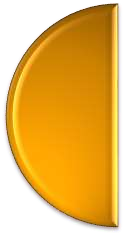 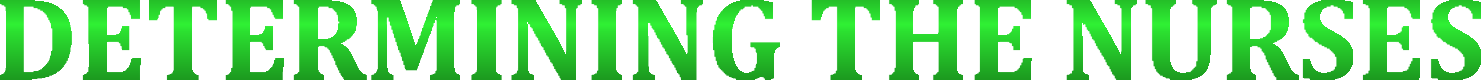 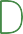 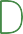 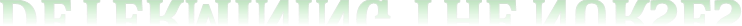 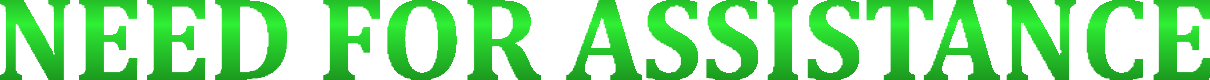 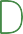 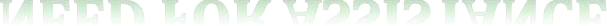 When implementing some  nursing care, the nurse may  require assistance for one of the  following reasons:
The	nurse  implement
is		unable		to  the	nursing	care
safely	alone.	Eg:	Turning	an  obese patient in bed
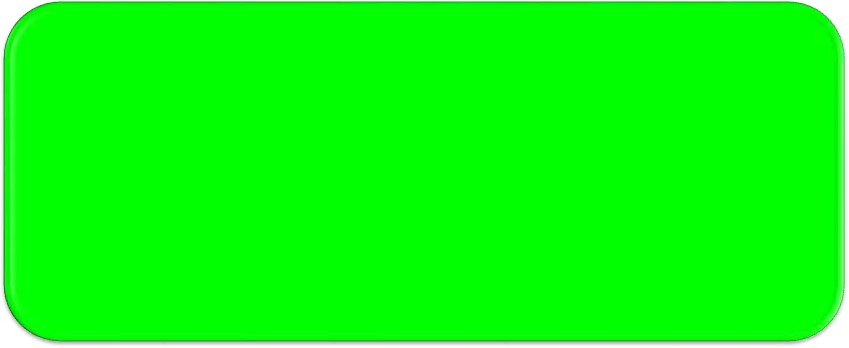 Assistance would reduce stress on the  client. Eg: Turning a person who  experiences acute pain when  moved

The nurse lacks the knowledge or  skills to implement a particular  nursing care. Eg: A student nurse is  not familiar with a particular  model of O2 mask need assistance  the first time it is applied
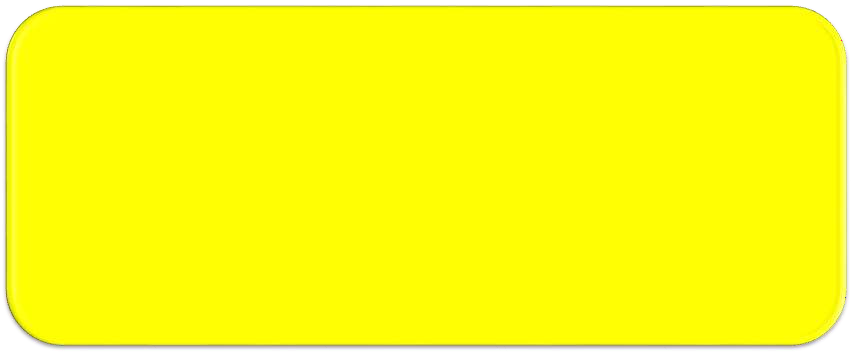 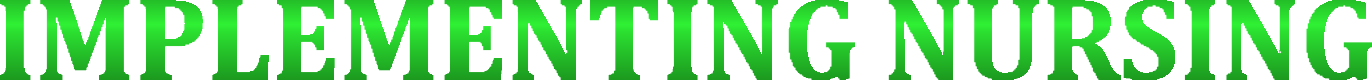 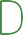 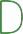 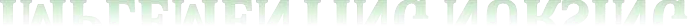 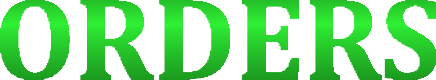 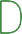 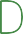 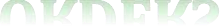 It is important to explain  to the client what will be  done, what sensations to  expect and what the  client is expected to do
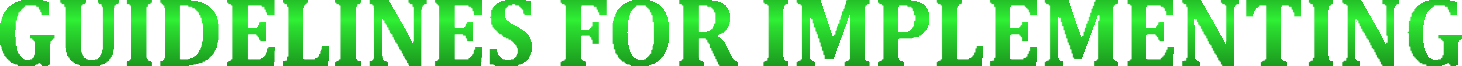 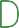 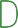 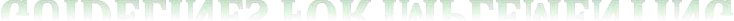 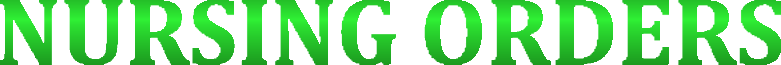 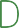 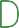 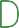 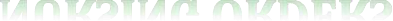 Nursing actions should be based on  scientific knowledge, nursing research  and professional standards of care
Nurses should understand clearly the  orders to be implemented and question  any that are not understood
Nursing actions should be adopted to  the individual client
Nursing actions should always be safe
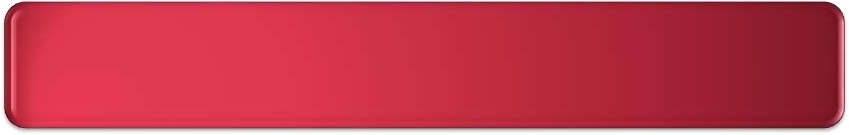 Nursing	actions	often	require	teaching,  support and comfort

Nursing actions should be holistic

Nursing actions should respect the dignity of  the client & enhance the patients self esteem

Client	should	be	encouraged	to	participate  actively in implementing the nursing actions
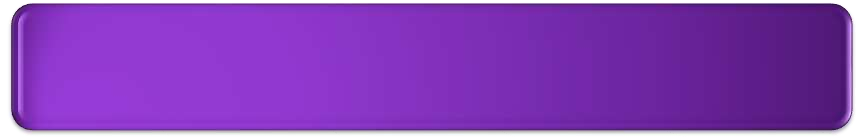 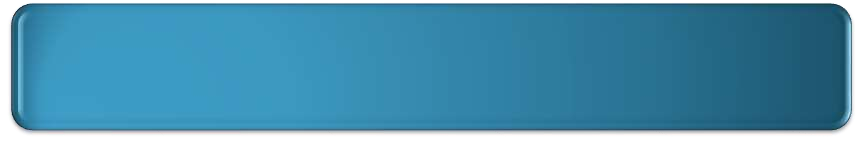 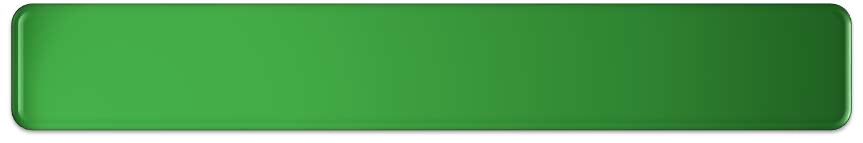 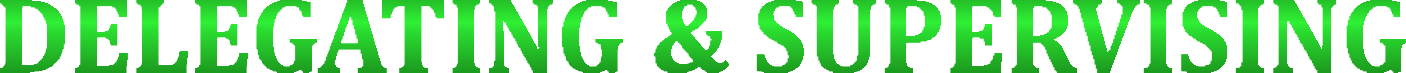 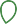 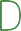 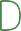 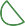 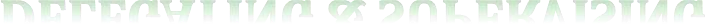 The nurse has two responsibilities in making  work assignments:
Appropriate delegation of duties
Adequate supervision of personnel
The RN can assign some nursing care duties  to an unlicensed person but cannot assign  responsibility for total nursing care
Example: Assistive personnel may perform  task such as measuring intake & output, but  the RN is responsible for analyzing the data,  planning care & evaluating outcomes
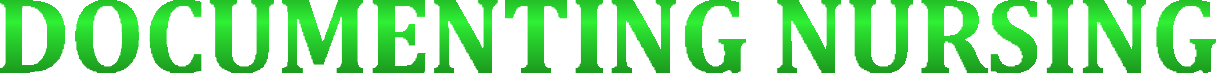 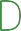 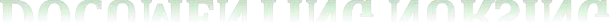 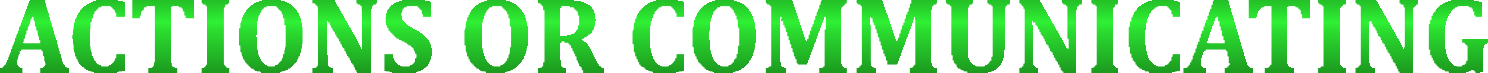 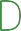 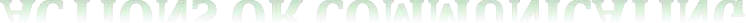 After carrying out the nursing orders, the  nurse completes the implementing phase  by recording the interventions and client  responses in the nursing progress notes
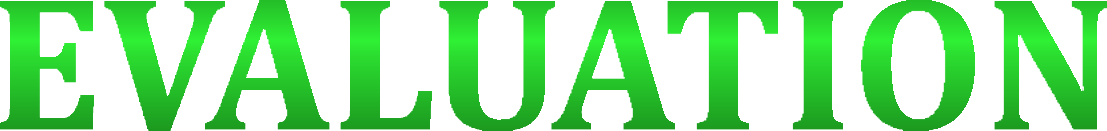 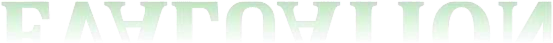 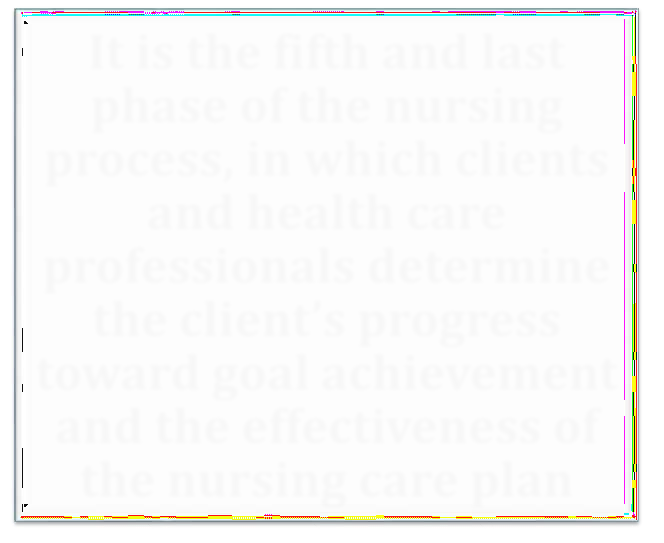 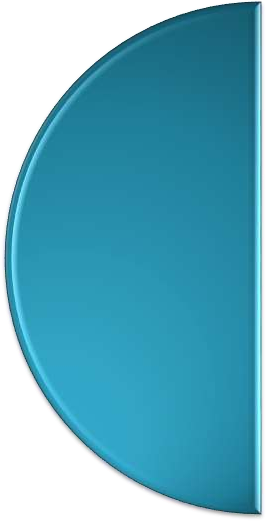 It is the fifth and last  phase of the nursing  process, in which clients  and health care  professionals determine  the client’s progress  toward goal achievement  and the effectiveness of  the nursing care plan
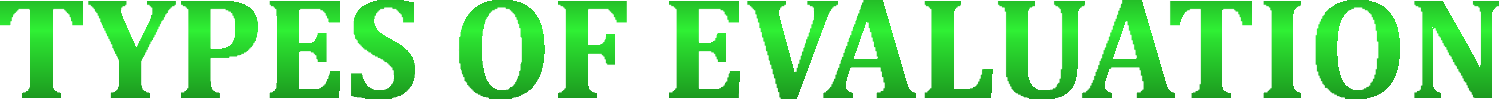 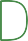 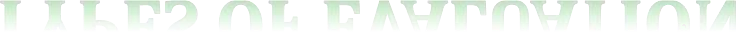 Ongoing
Terminal
Intermittent
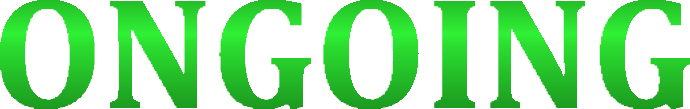 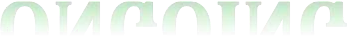 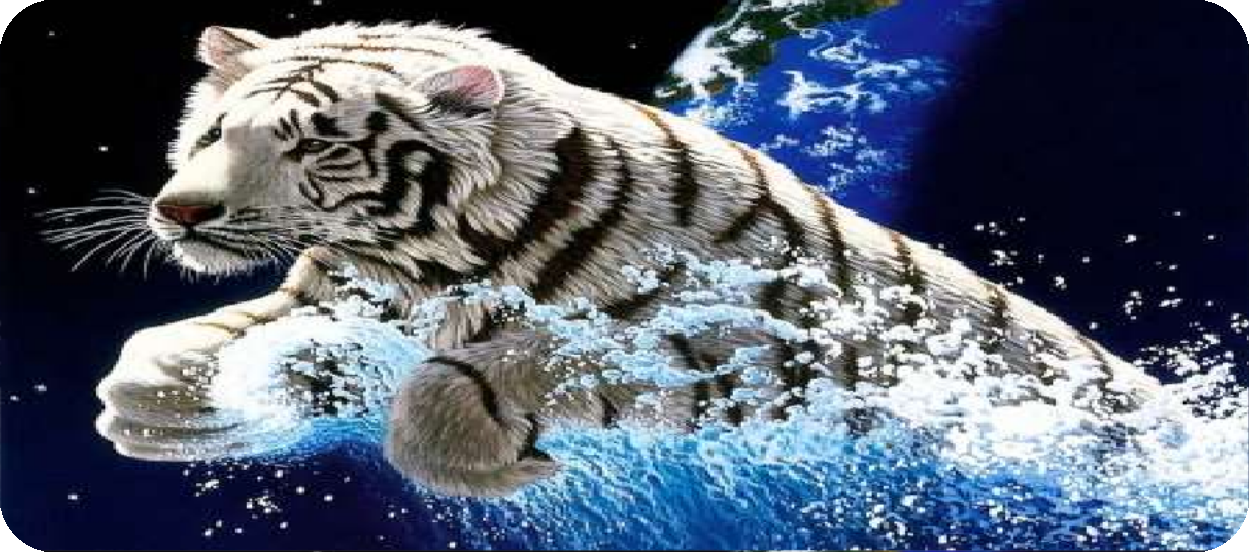 It is done while or immediately  after implementing a nursing  order. It enables the nurse to  make on the spot modification  in an intervention
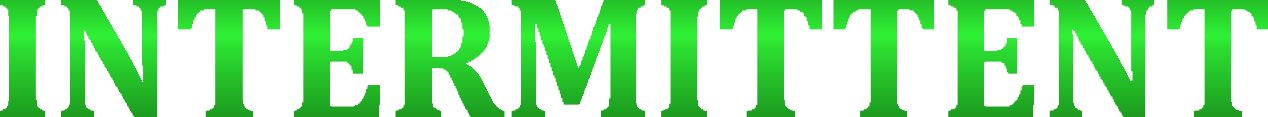 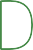 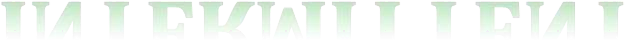 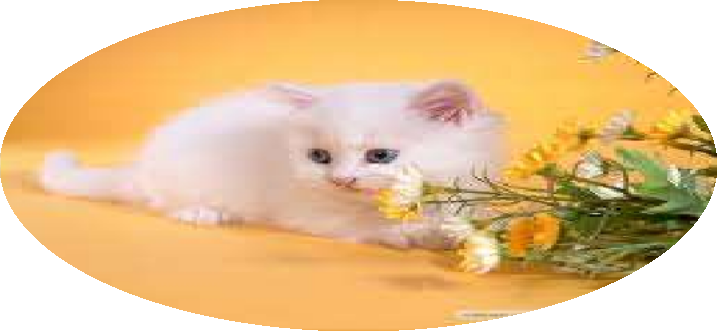 It is performed at specified intervals  ( Eg. Once a week), shows the extent  of progress toward goal achievement  & enables the nurse to correct any  deficiencies and modify the care plan  as needed
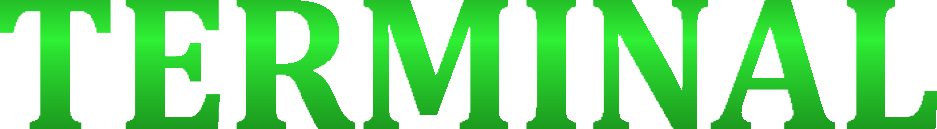 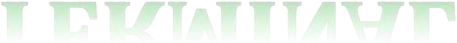 It indicates the clients  condition at the time of  discharge. It includes  the status of goals  achievement	and  evaluation of the clients  self care abilities with  regard to follow up care
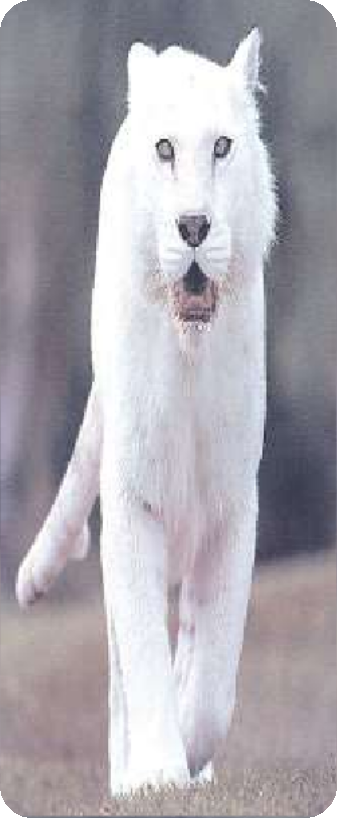 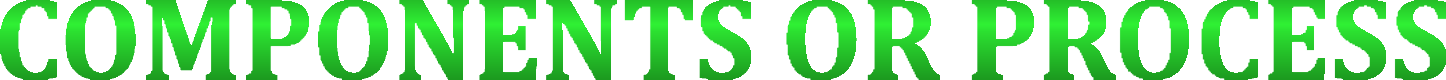 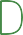 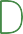 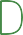 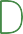 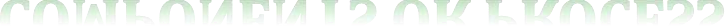 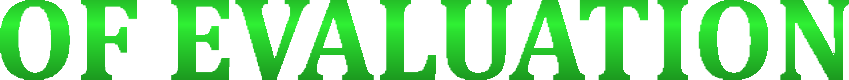 Identifying desired outcomes
Collecting data
Comparing data with outcomes
Relating nursing actions to client goals/  outcomes
Drawing	conclusions	about	problem  status
Reviewing	and	modifying	the	nursing  care plan
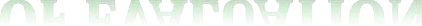 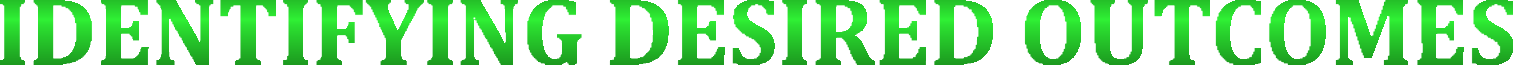 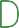 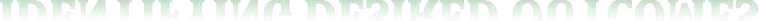 It	is	used	to	evaluate	the	client’s  response to nursing care
Desired	outcome	serve	two  purposes. They are:
Establish the kind of evaluative data  that need to collected
Provide a standard against which the  data are judged
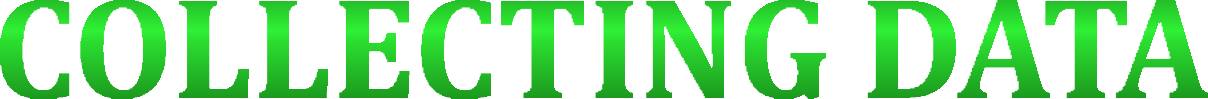 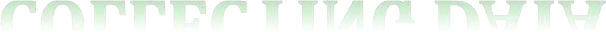 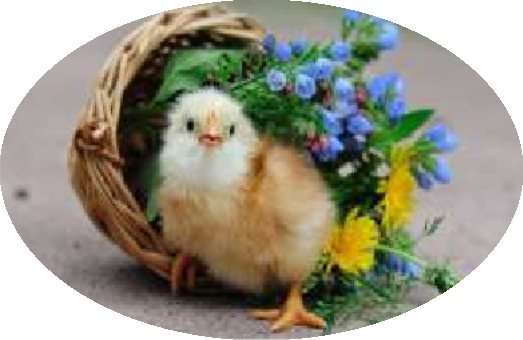 The nurse should collects both  subjective and objective data so that  conclusions can be drawn about  whether goals have been met
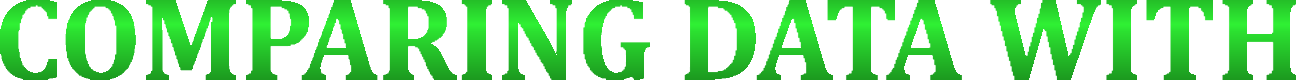 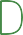 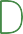 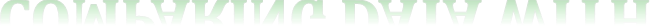 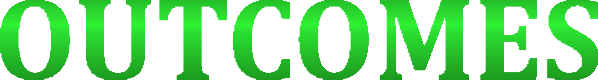 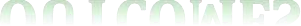 The nurse should compare the  collected data with outcomes. When  determining whether a goal has been  achieved, the nurse can draw one of  three possible conclusions:
The goal was met
The goal was partially met
The goal was not met
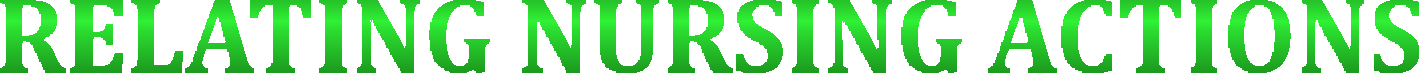 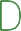 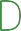 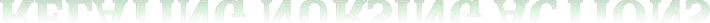 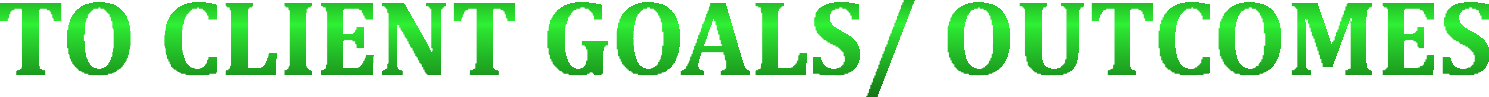 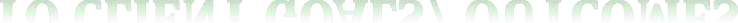 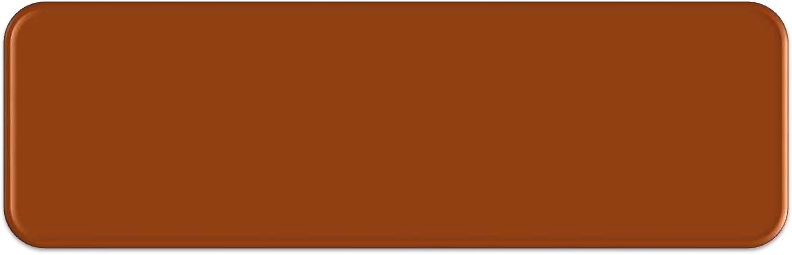 It is determining whether the nursing  actions had any relation to the  outcomes

It should never be assumed that a  nursing action was the cause of (or)  the only factor in meeting, partially  meeting (or) not meeting a goal
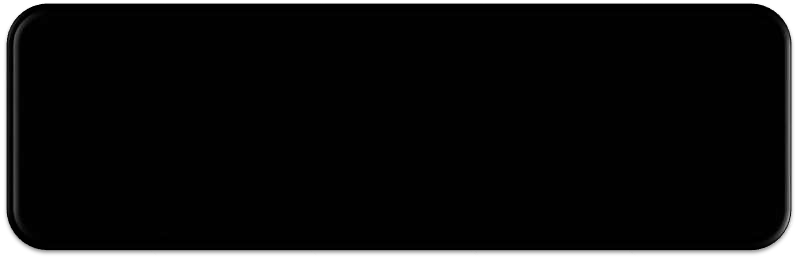 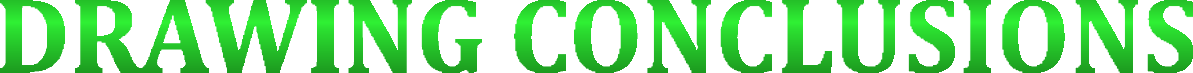 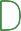 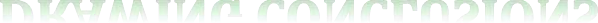 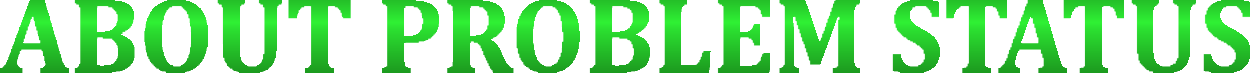 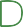 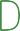 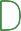 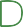 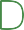 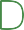 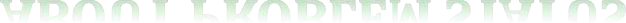 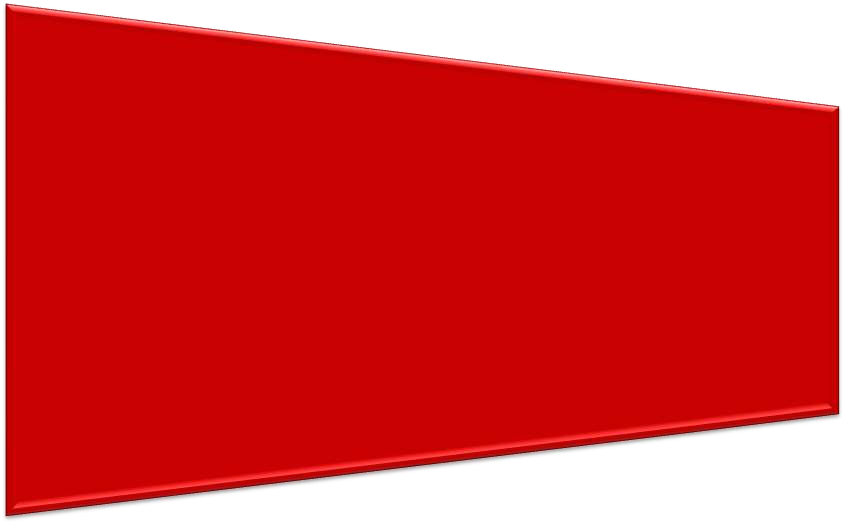 It nurse uses the judgments about  goal achievement to determine  whether the care plan was  effective in resolving, reducing or  preventing client problems
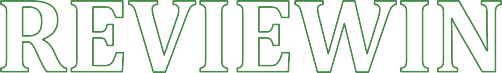 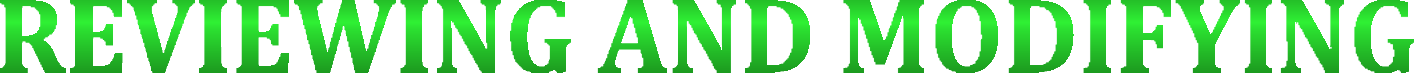 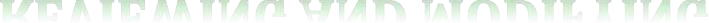 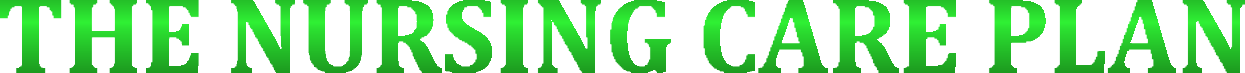 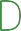 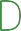 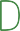 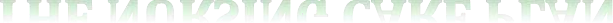 After drawing conclusions about  the status of the clients problems,  the nurse modifies the care plan as  indicated

Whether or not goals were met,  there are a number of decisions to  make about continuing, modifying  or terminating nursing care for  each problem
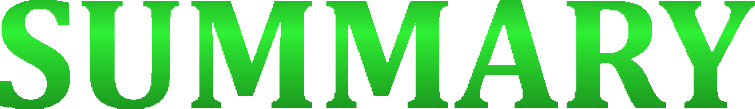 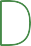 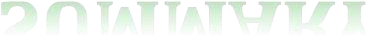 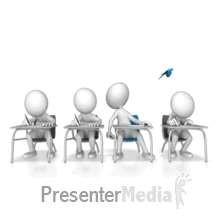 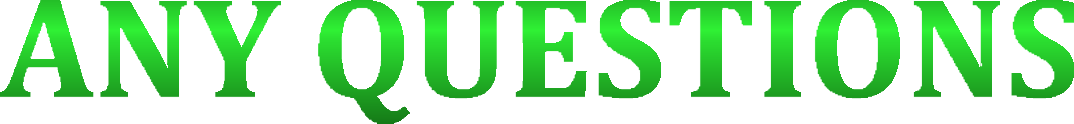 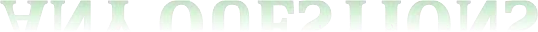 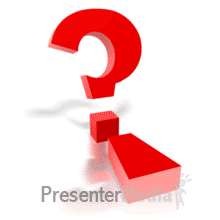 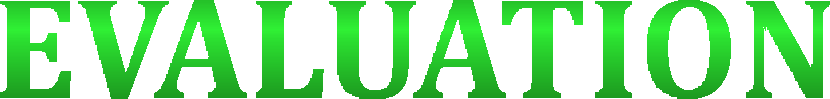 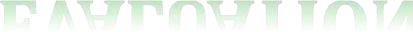 Define nursing process?
List out the types of assessment?
Define diagnosis?
Enlist	the	types	of	nursing  diagnosis?
What are the types of care plan?
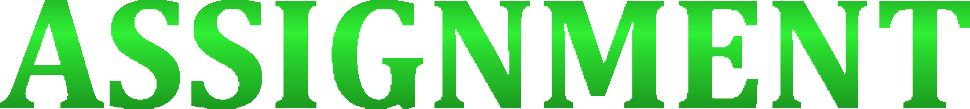 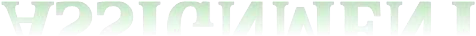 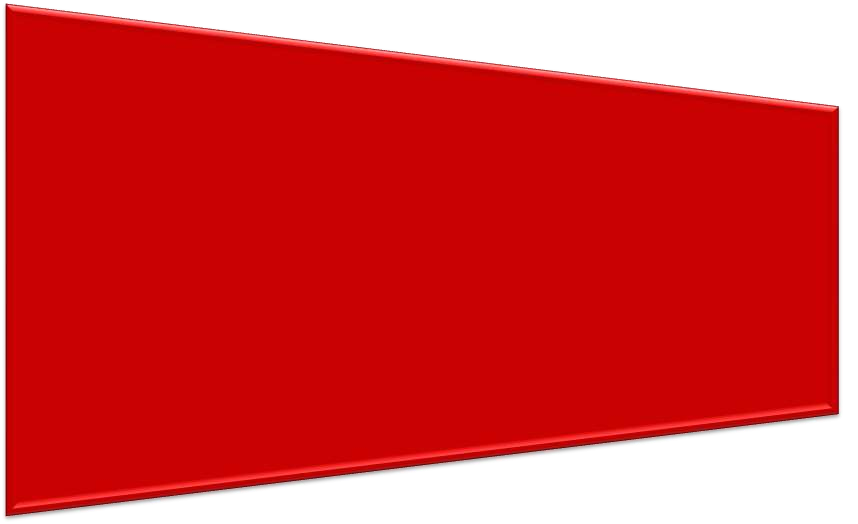 Write an assignment  on “NURSING PROCESS  FOR PATIENTS WITH  FEVER”
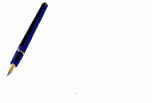 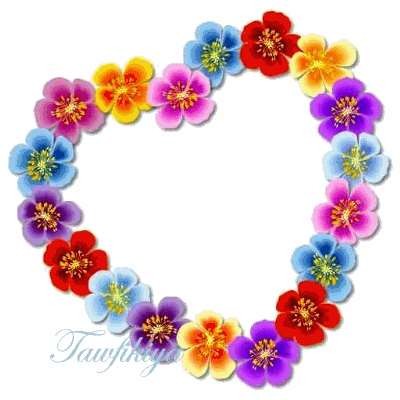